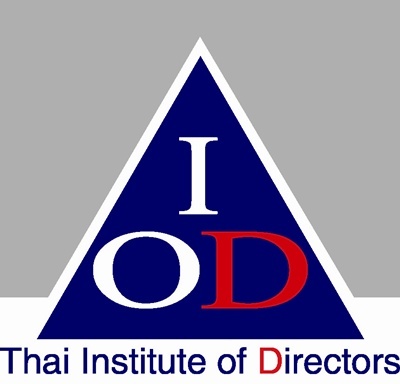 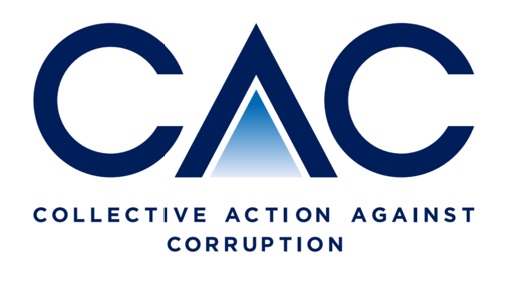 Do good    Do Right    Fight Corruption
Role CAC in Fighting Corruption
Pana Ratanabanangkoon
CAC Project Director | 12 Oct 22 |
บทบาทผู้บริหารและพนักงานในการต่อต้านทุจริตคอร์รัปชัน
1
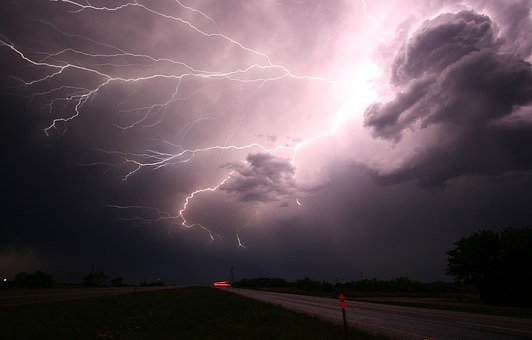 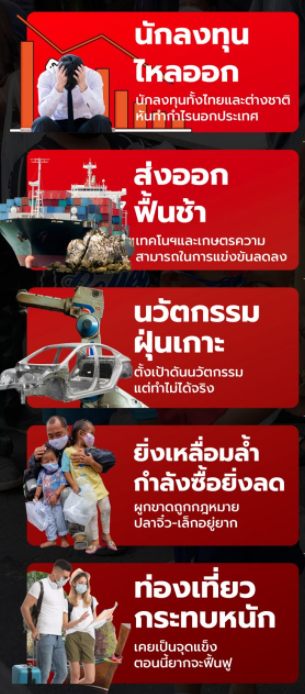 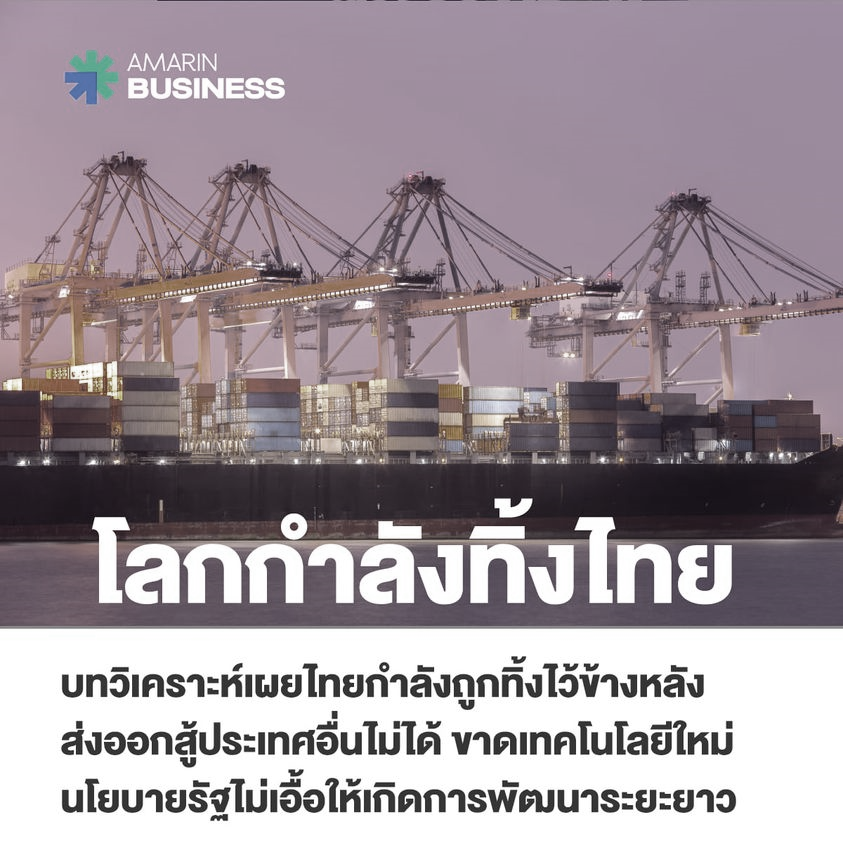 Reduction in foreign investment
Slow export growth
“Dusty innovation”
Thai economy no longer a subject of global interest 


– KKP Research
Record income gap/
inequality
Over reliance on tourism
บทบาทผู้บริหารและพนักงานในการต่อต้านทุจริตคอร์รัปชัน
2
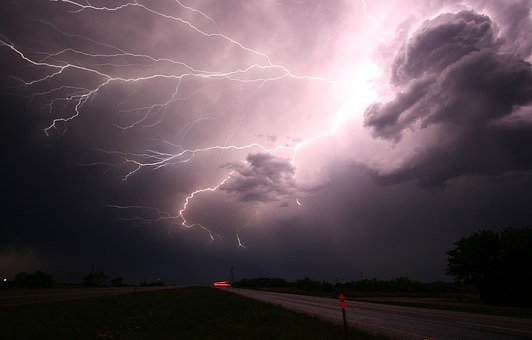 Thailand Corruption Perciption Index (CPI)
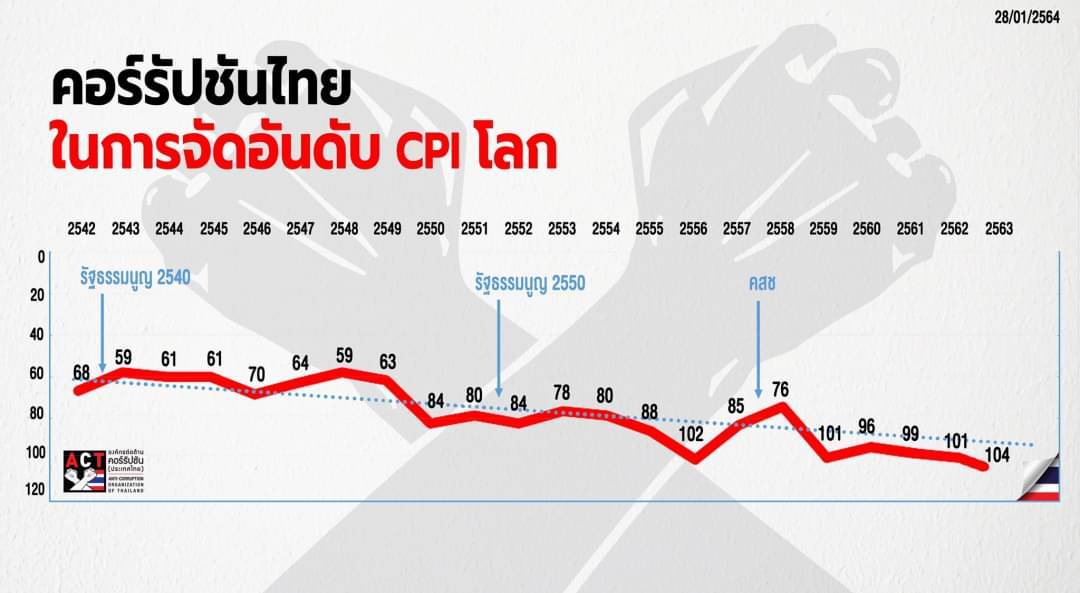 บทบาทผู้บริหารและพนักงานในการต่อต้านทุจริตคอร์รัปชัน
3
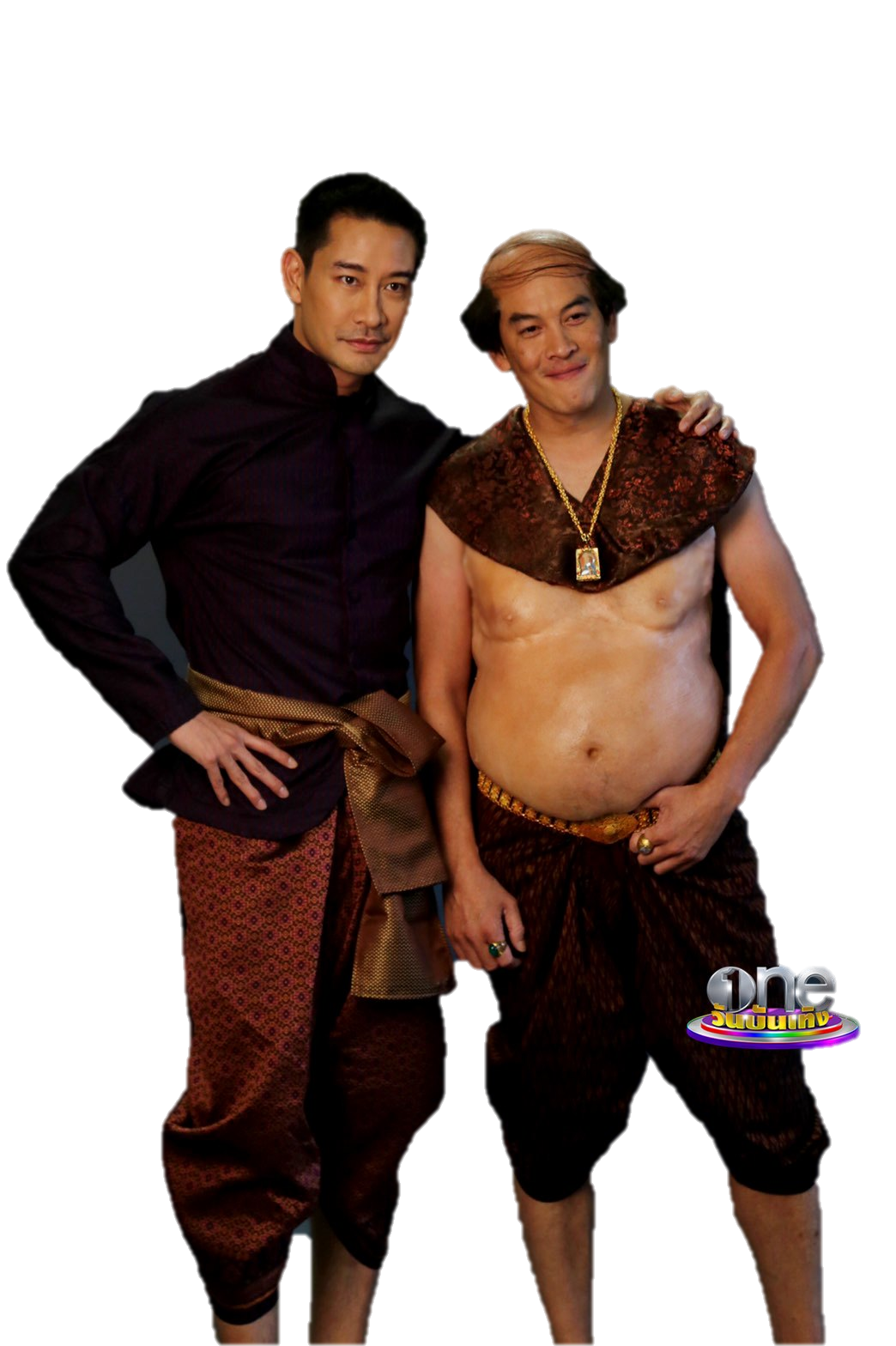 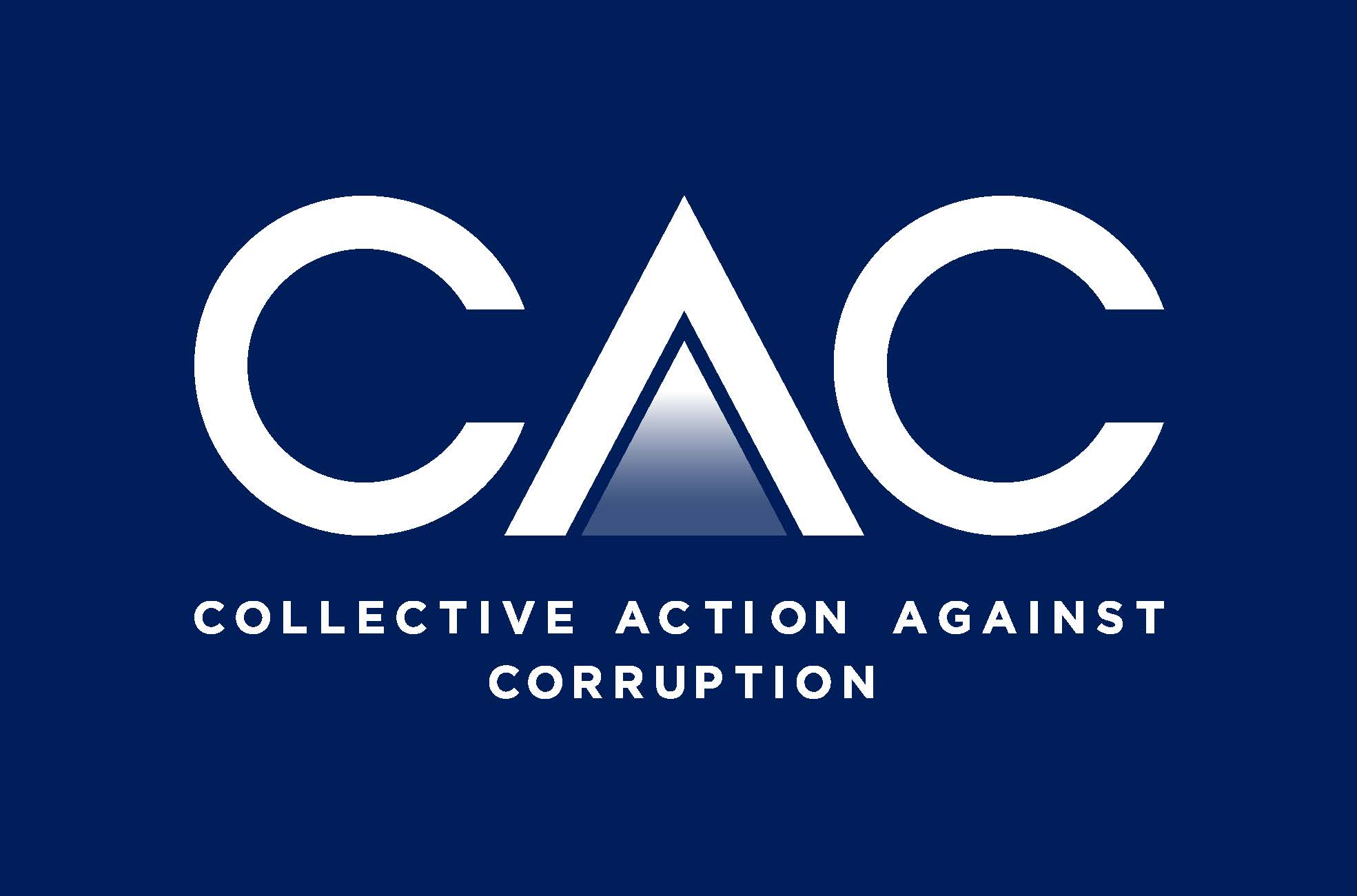 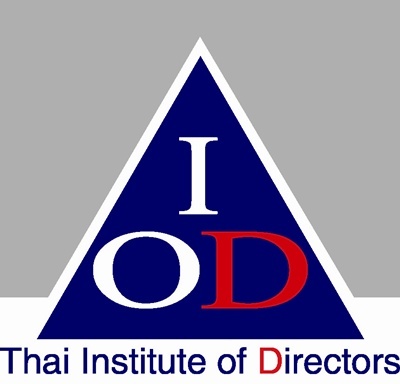 No, let’s call it...
That is a Bribe!
ส่วนต่าง
“Change”
“Processing fee”
“ค่าคุ้มครอง”
“ค่าเลี้ยงรับรอง”
“ส่วย”
“Benefits”
“Change”
ค่าขนม
“Commission”
“เงินใต้โต๊ะ”
“ค่าจองงาน”
Maintenance fee
“ค่าธรรมเนียม”
ค่าตั๋วช้าง
“Consulting fee”
“Ink fee”
Grease
ของให้ยืม
“Gratuity”
“เงินทอน”
“Tea money”
“Initiation fee”
“Offering”
บทบาทผู้บริหารและพนักงานในการต่อต้านทุจริตคอร์รัปชัน
แป๊ะเจี๊ย
7
Bribery Statistics in Thai Government Agencies
Est. 5 bln Baht
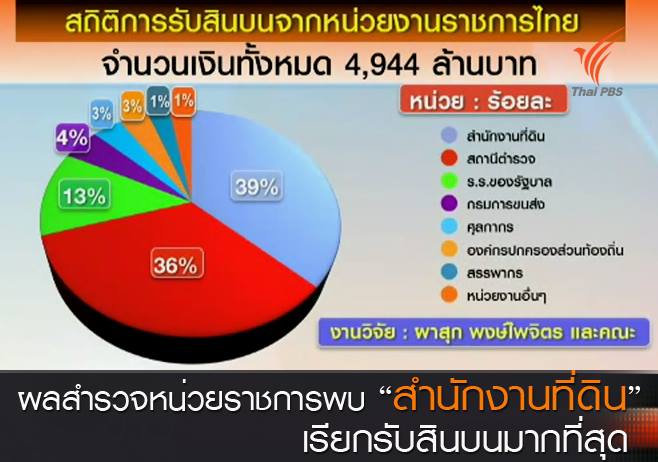 Department of Lands
Police
Schools
Department of Transport
Customs
Provincial authorities
Department of Revenue
Others
บทบาทผู้บริหารและพนักงานในการต่อต้านทุจริตคอร์รัปชัน
5
Organic Act on Anti-corruption, B.E. 2542 (1999)
Section 176
Any person who provides, requests or agrees to provide assets or any other benefit to a
state official, a foreign state official or a staff of an international organization in order to
persuade them to act, omit to act or delay in acting in his or her duties in an unlawful
manner, shall be liable to imprisonment for a term of not exceeding five years or to a fine
of not exceeding one hundred thousand baht or to both.
In the case where an offender pursuant to paragraph one is a person who is involved with
any juristic person and acts for the benefit of that juristic person where such juristic person does not have appropriate internal control measures to prevent such commission of
offence, that juristic person shall be guilty under this section and shall be liable to a fine
from one time but not exceeding twice of the injury occurred or benefit received.
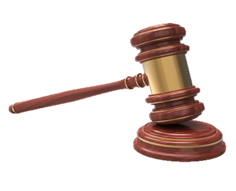 บทบาทผู้บริหารและพนักงานในการต่อต้านทุจริตคอร์รัปชัน
6
[Speaker Notes: ยกตัวอย่าง

บริษัท ก มีธุรกิจ รับเหมาอาคารให้หน่วยงานราชการ 
ไม่มีการป้องกันคอร์รัปชัน
พนักงานไปติดสินบนจนทเพื่อให้ได้งานประมูล

บริษัท ข มีธุรกิจ รับเหมาเหมือนกัน ก่อสร้างให้หน่วยงานราชการที่เหมือนกัน แต่มีสิ่งหนึ่งที่บริษัท ก ไม่มี
ทำให้บริษัท ข ไม่โดนปรับ

สิ่งที่บริษัท ข มีคืออะไรครับ 

ทั้งจำและปรับ
ไม่ว่าผู้ให้จะเป็นพนักงานหรือตัวแทน]
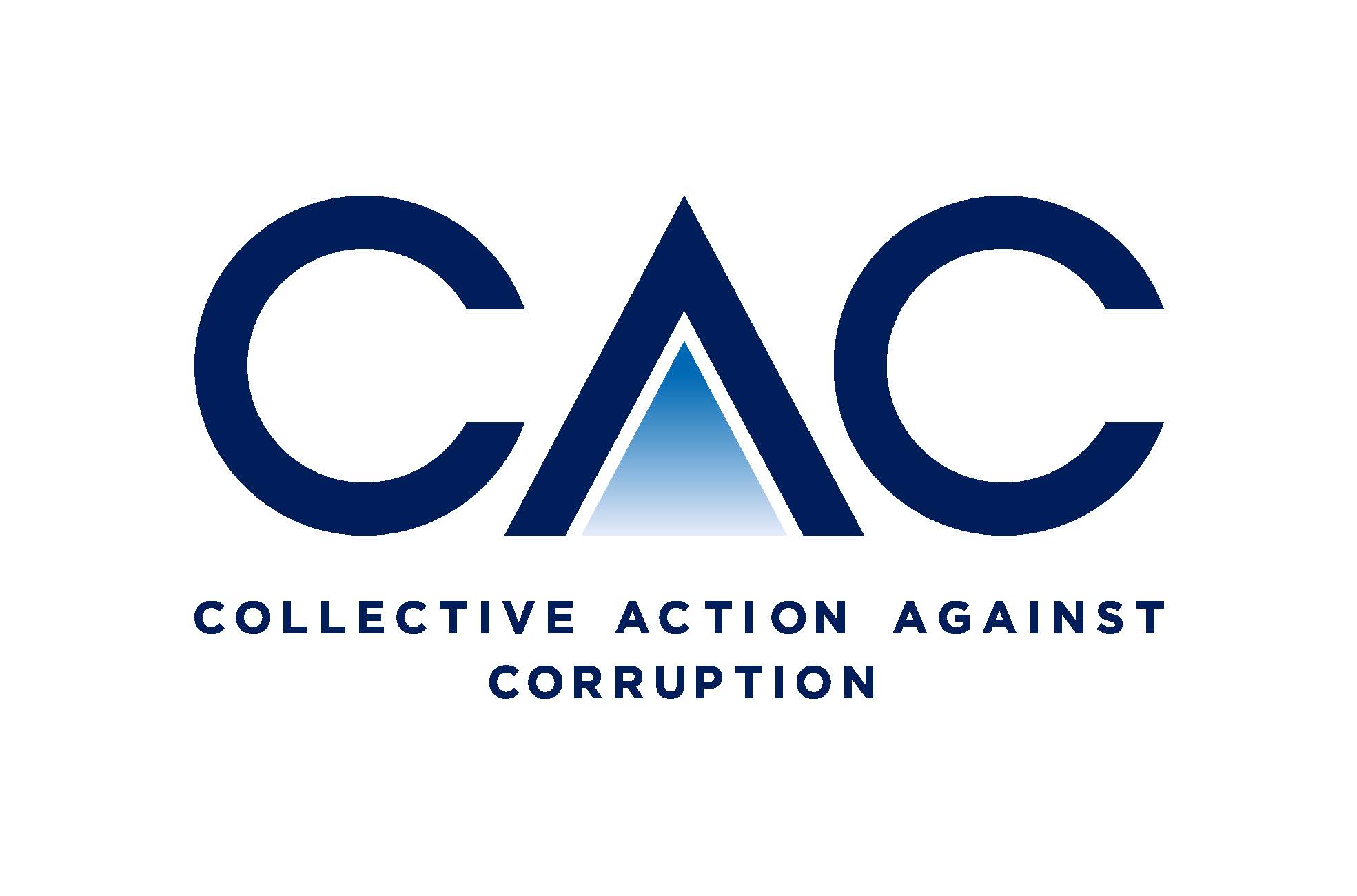 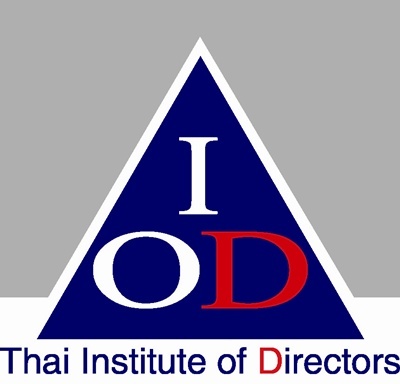 Overseas Enforcements
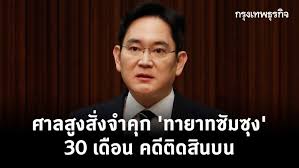 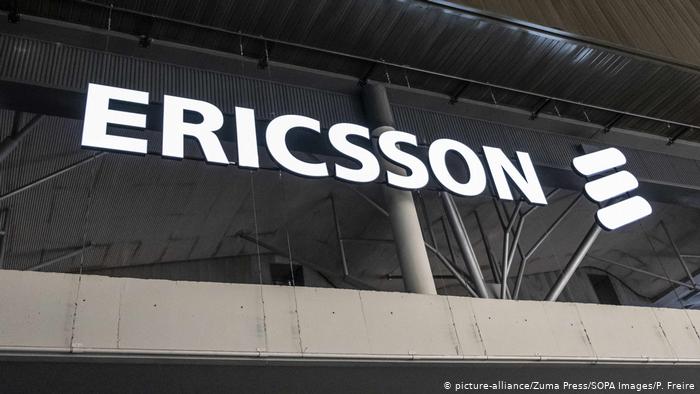 Samsung heir gets prison term for bribery scandal
Ericsson paid US DOJ 1 Billion USD to settle bribery case
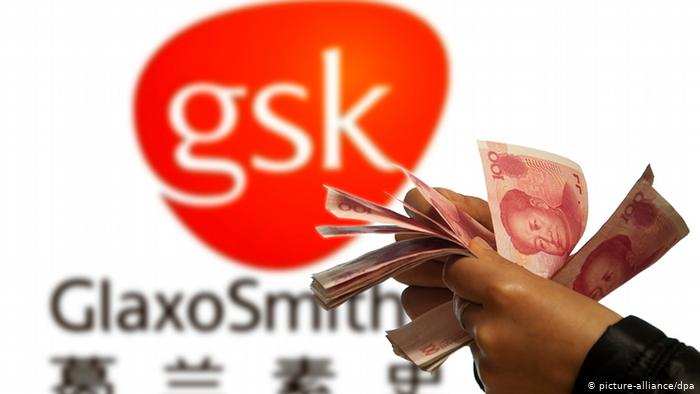 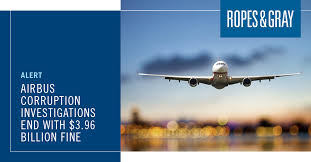 GSK fined $490 mln USD in China for bribery
บทบาทผู้บริหารและพนักงานในการต่อต้านทุจริตคอร์รัปชัน
7
แนวร่วมต่อต้านคอร์รัปชันของภาคเอกชนไทย (CAC)
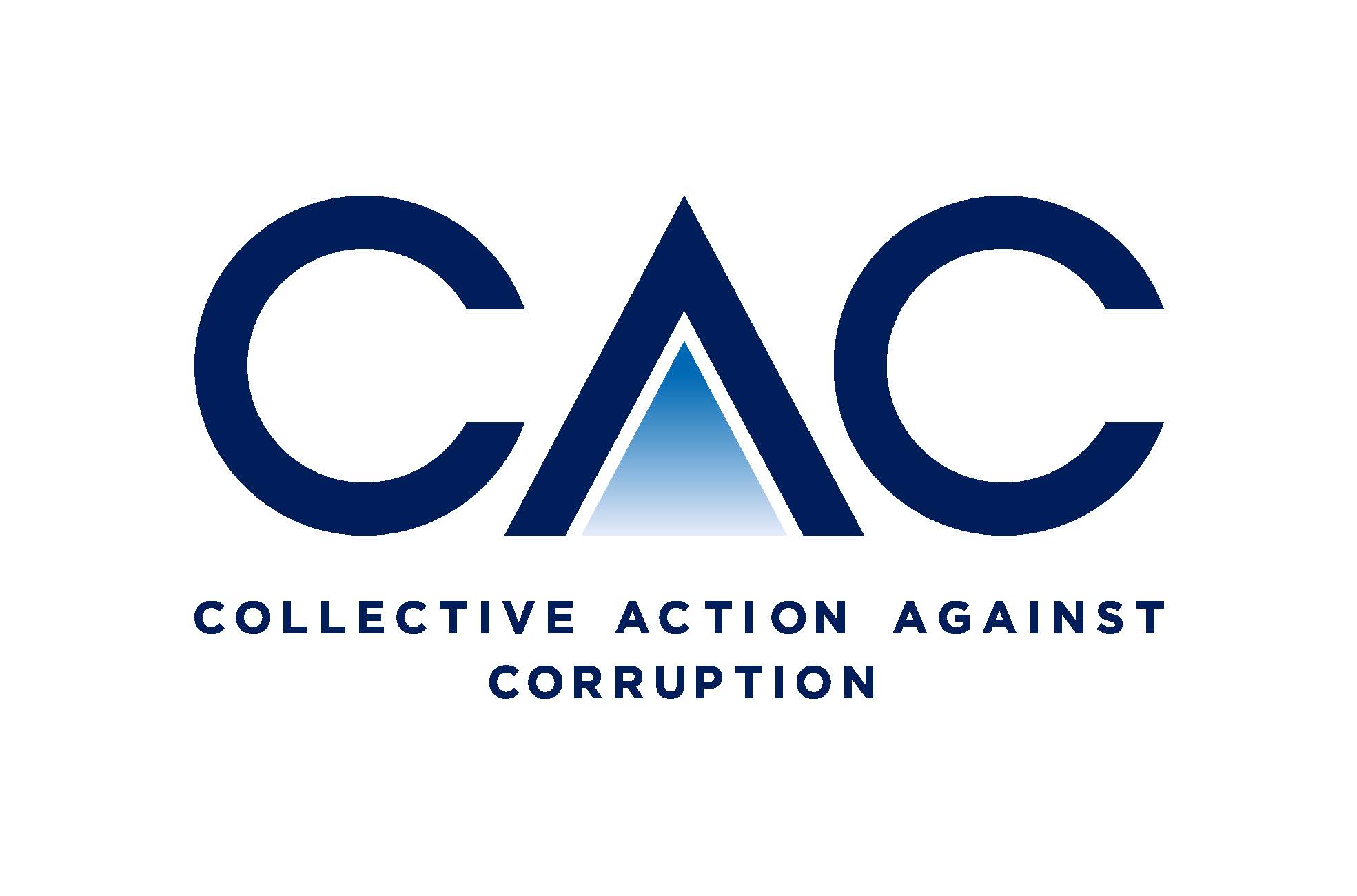 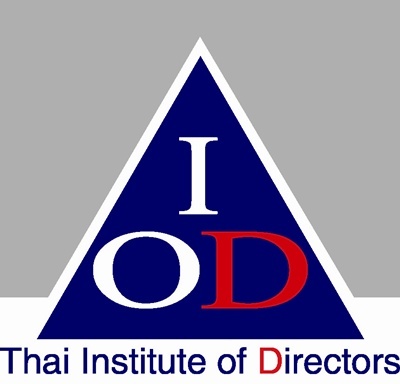 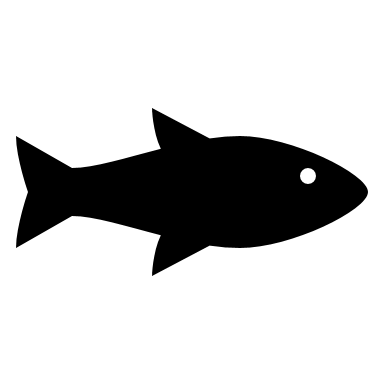 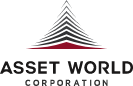 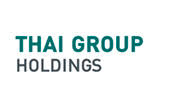 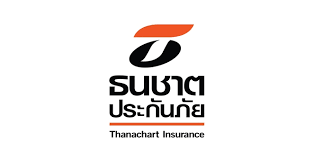 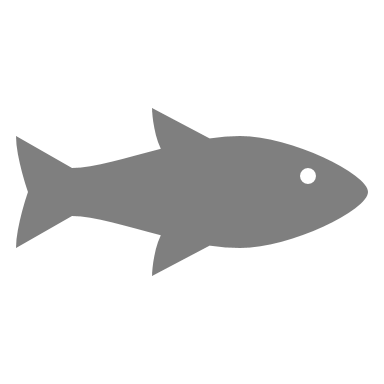 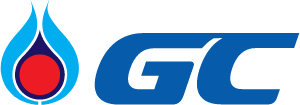 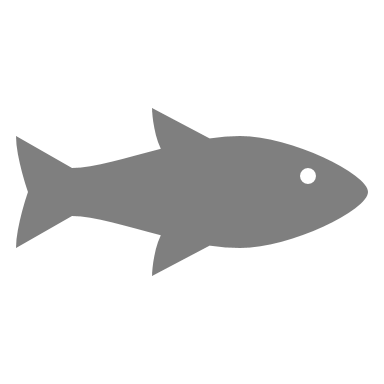 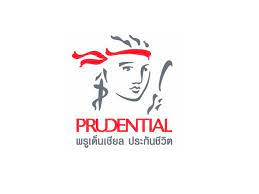 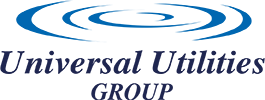 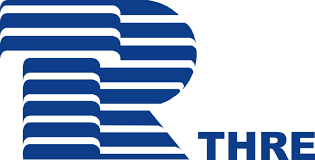 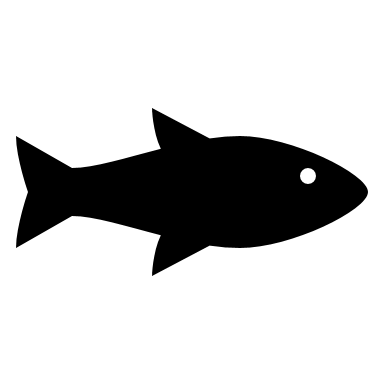 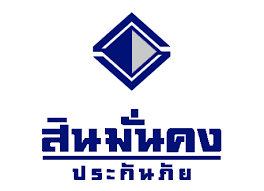 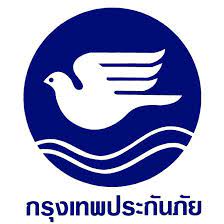 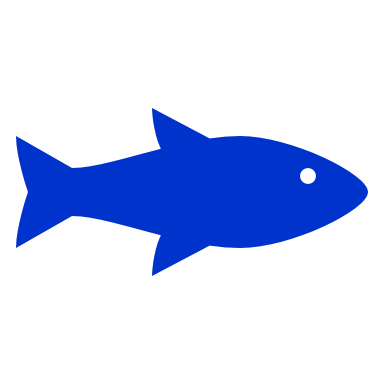 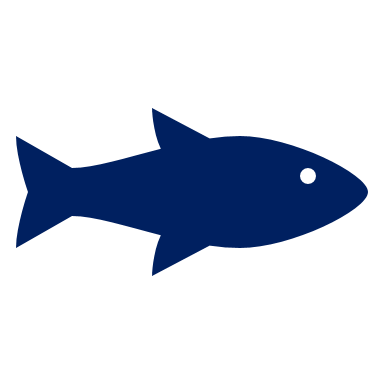 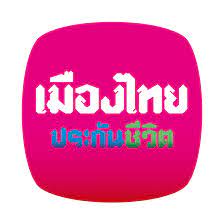 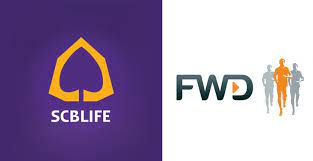 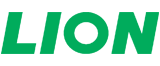 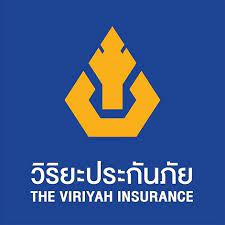 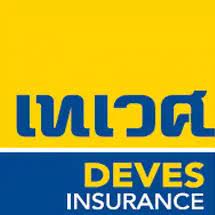 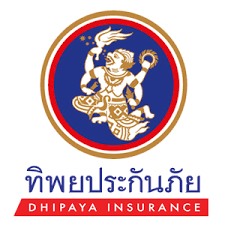 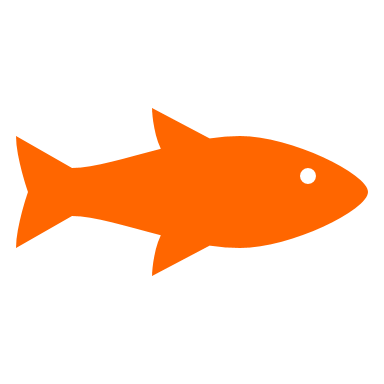 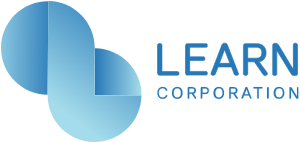 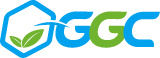 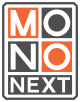 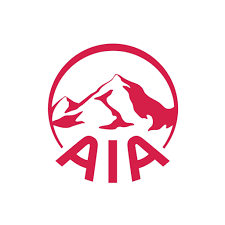 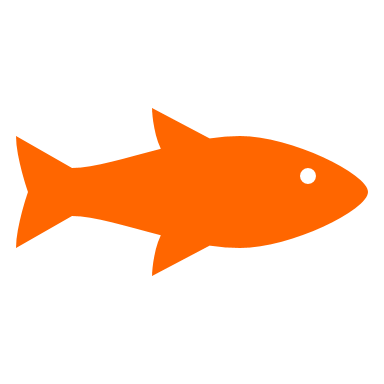 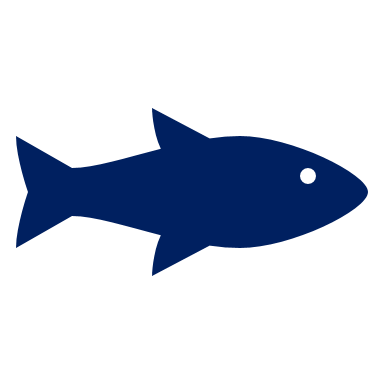 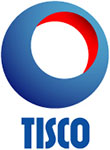 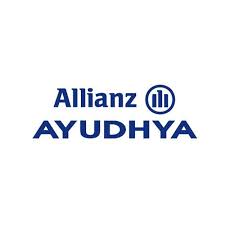 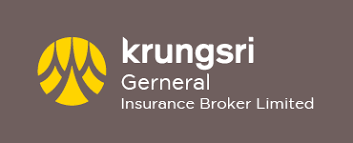 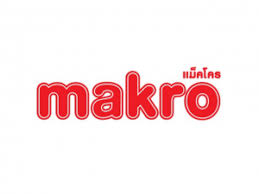 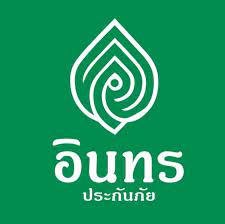 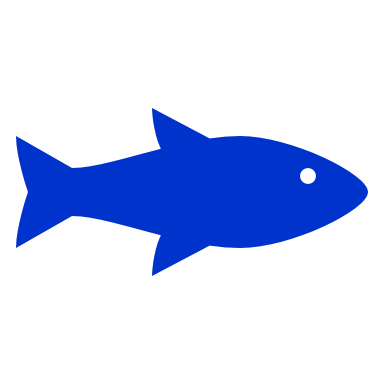 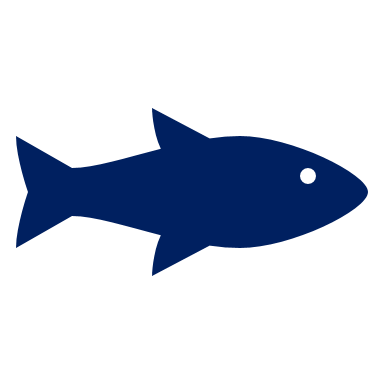 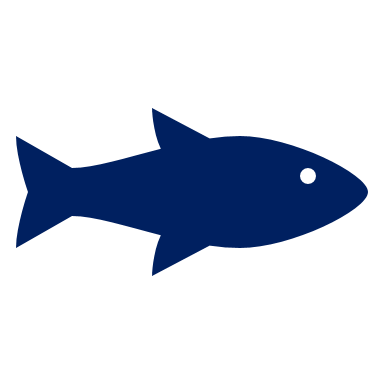 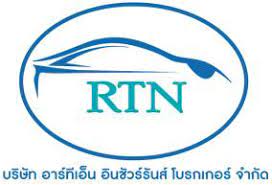 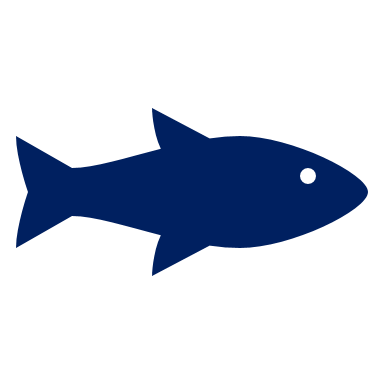 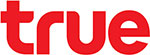 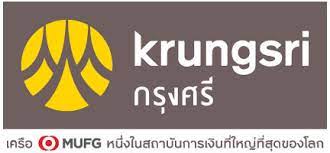 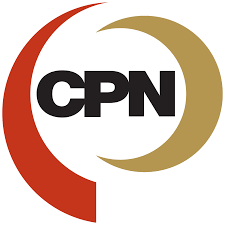 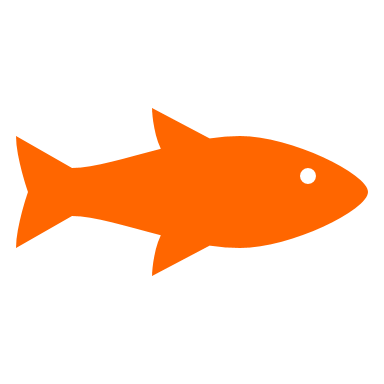 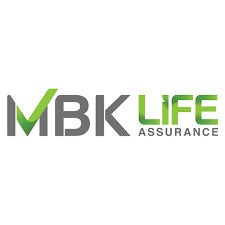 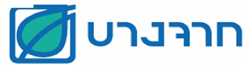 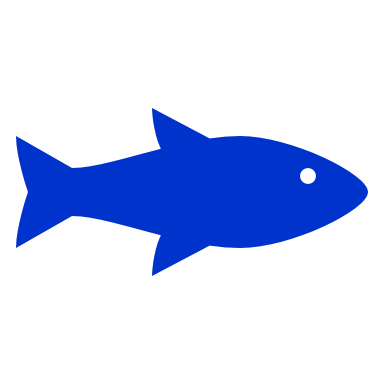 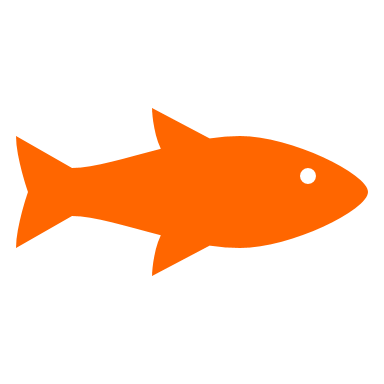 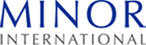 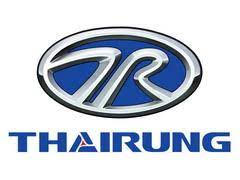 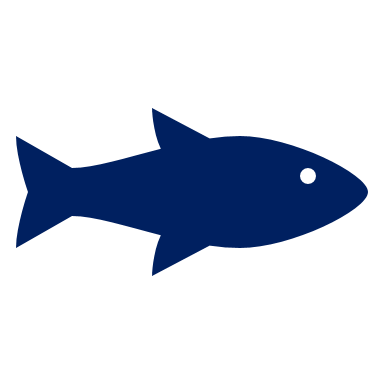 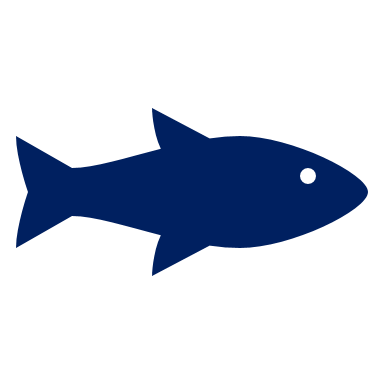 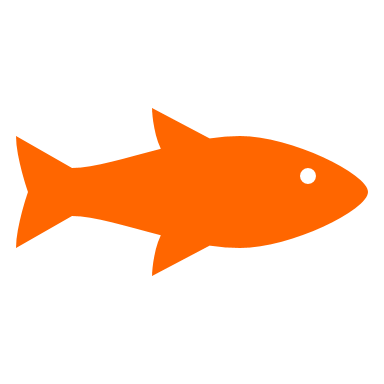 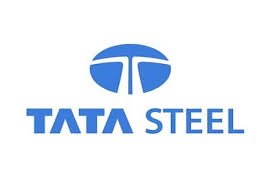 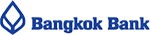 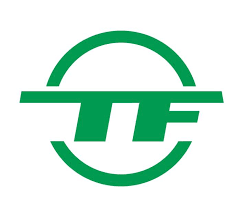 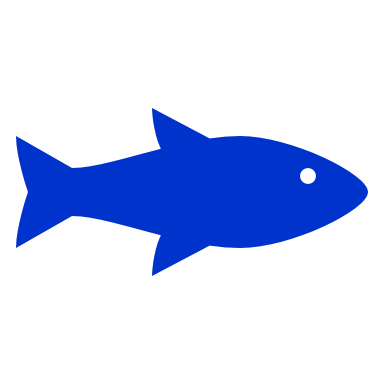 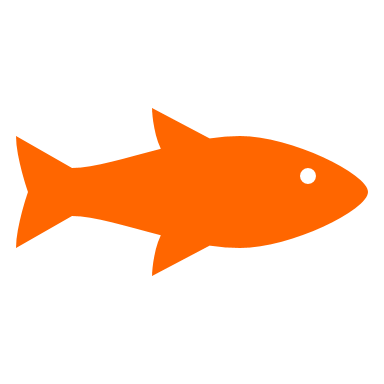 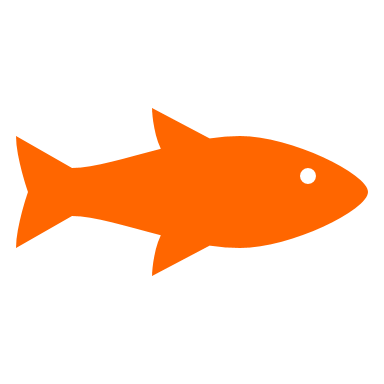 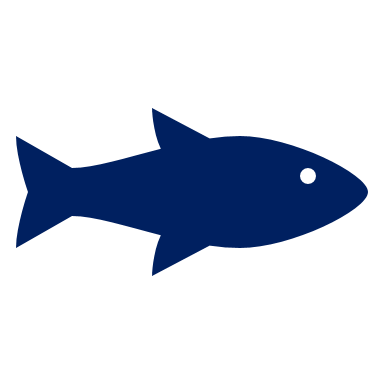 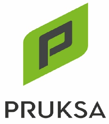 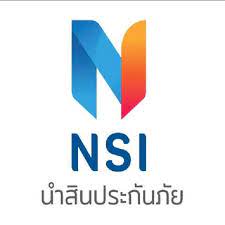 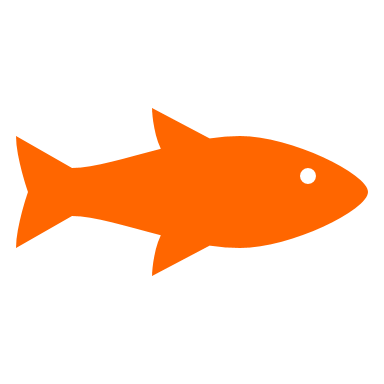 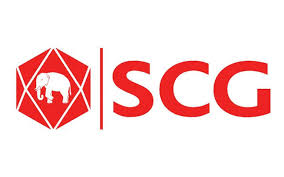 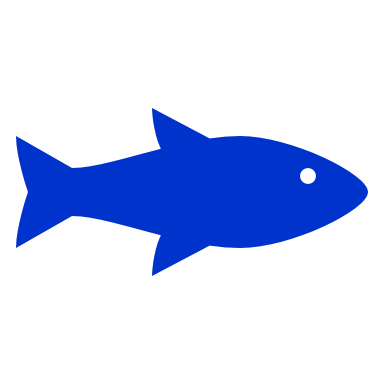 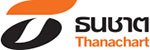 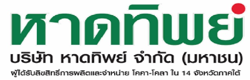 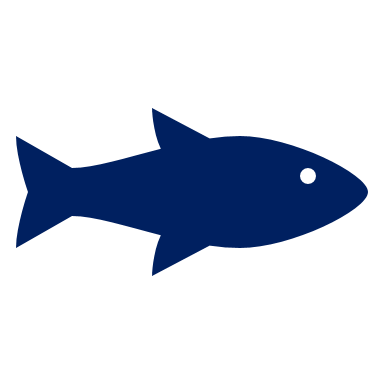 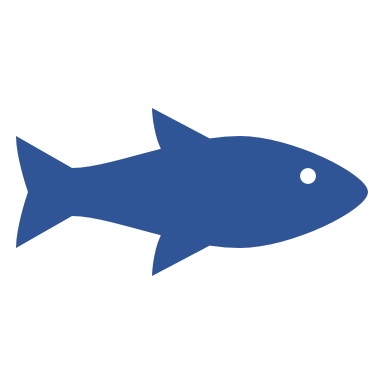 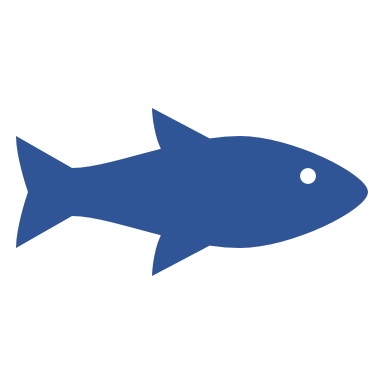 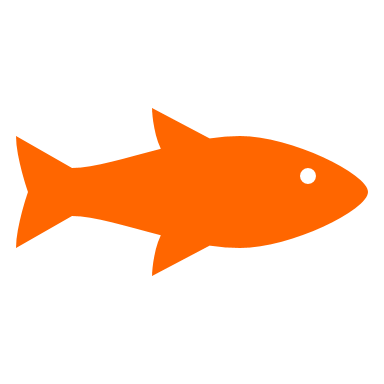 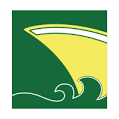 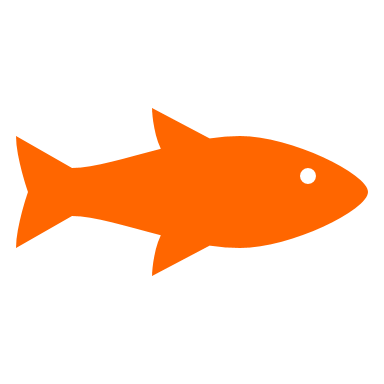 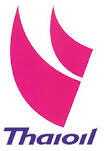 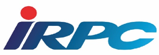 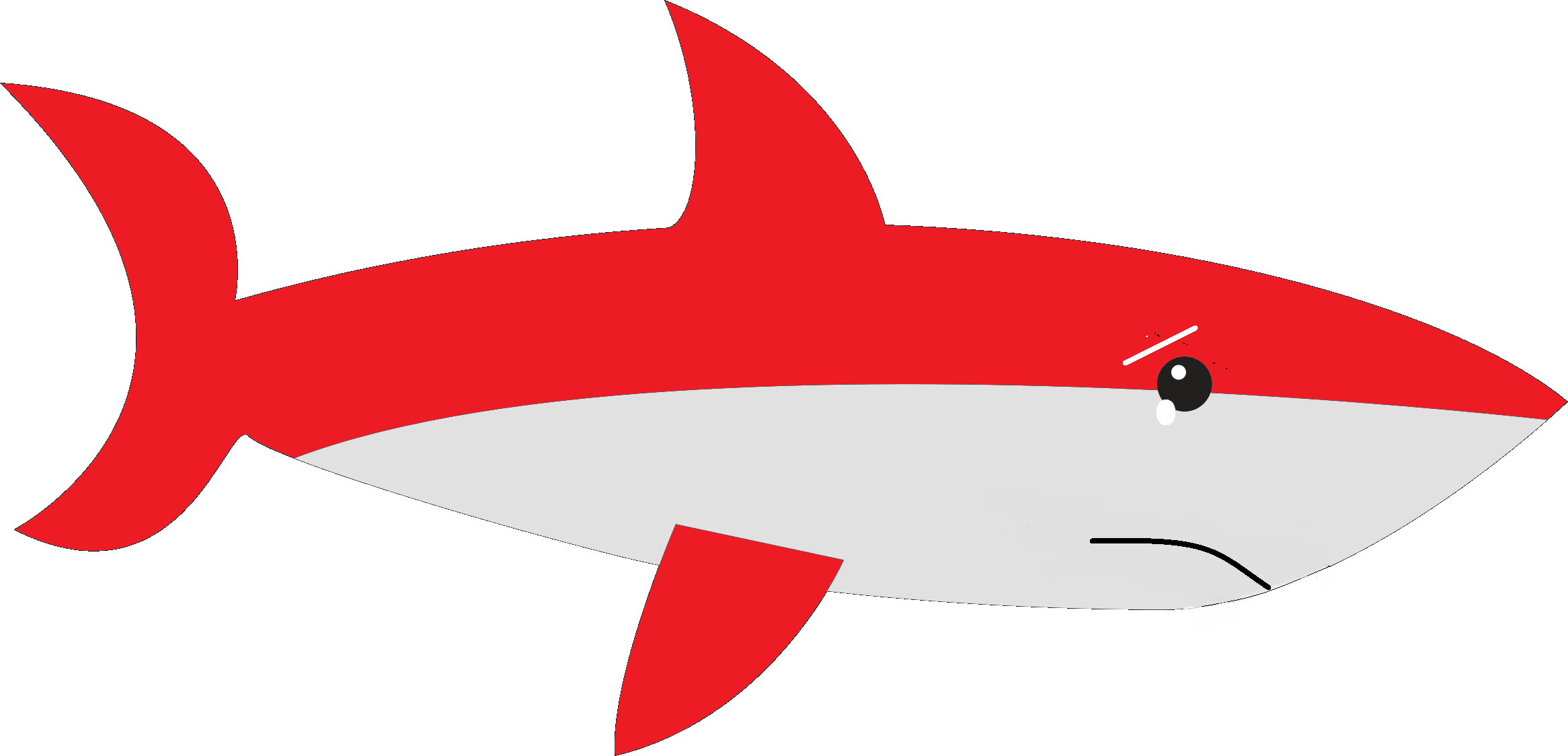 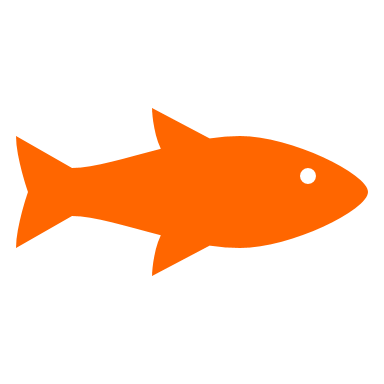 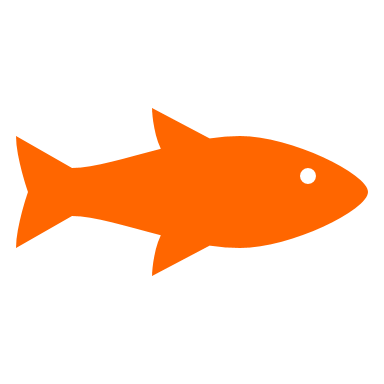 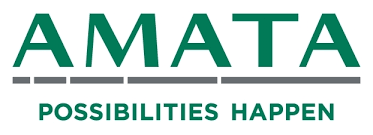 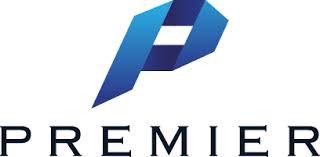 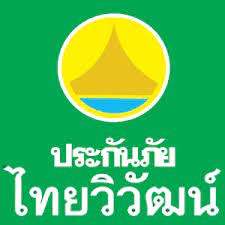 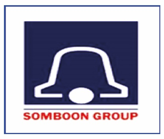 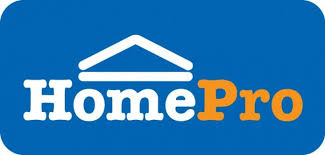 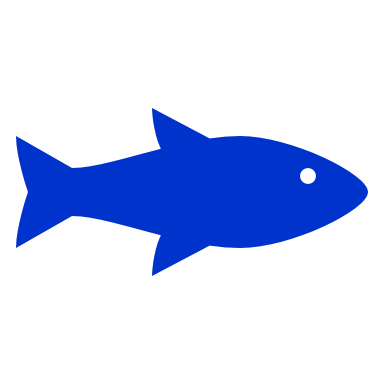 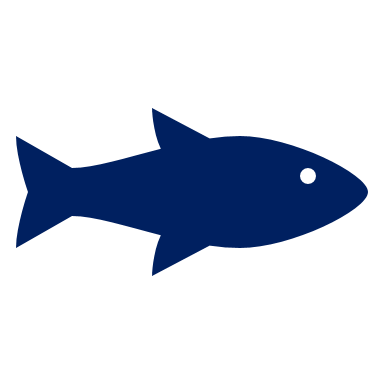 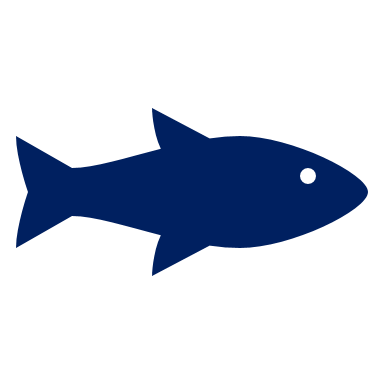 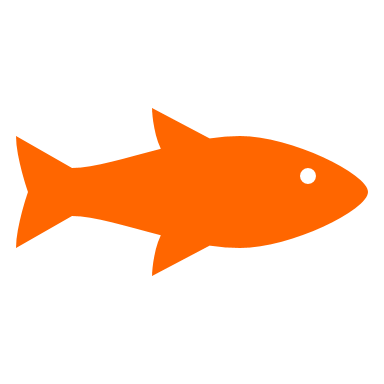 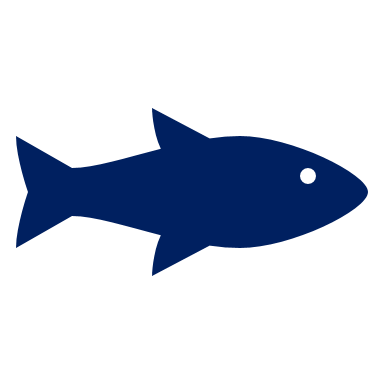 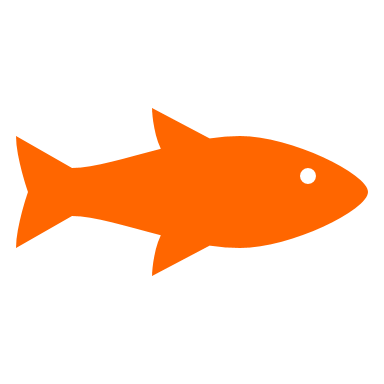 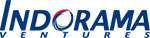 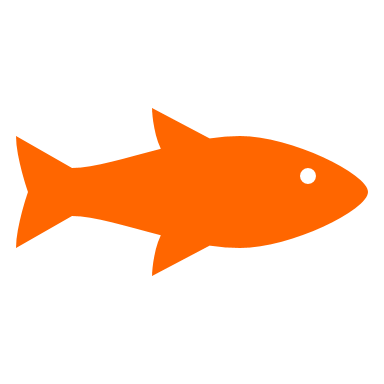 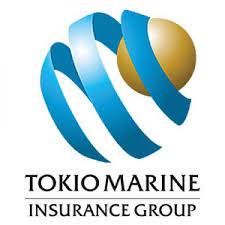 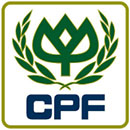 Corruption
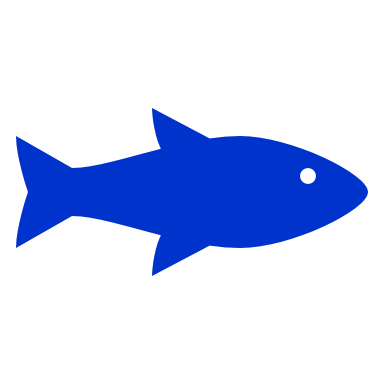 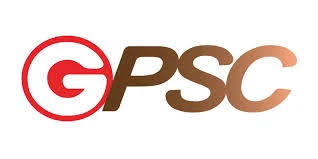 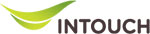 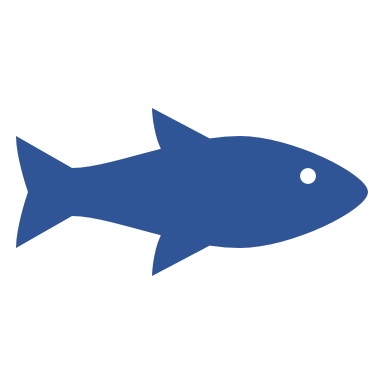 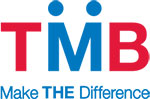 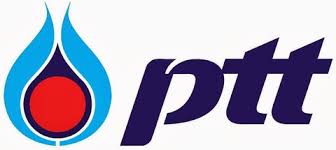 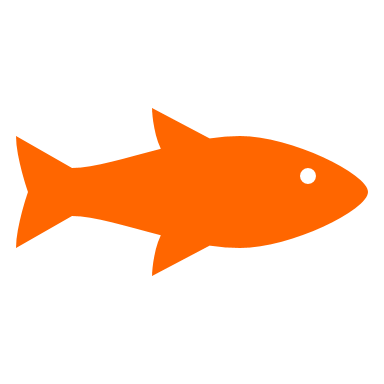 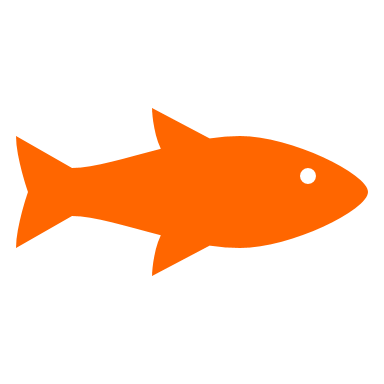 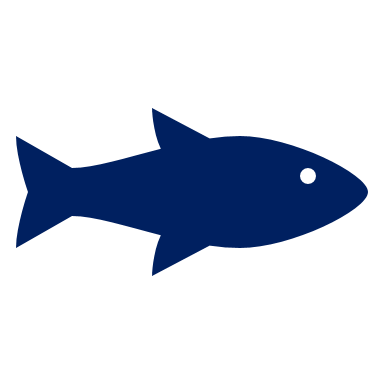 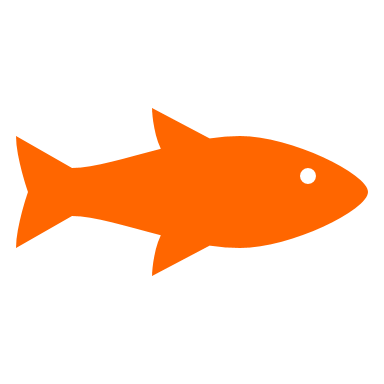 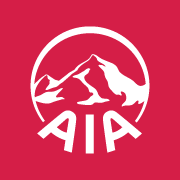 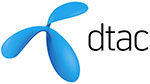 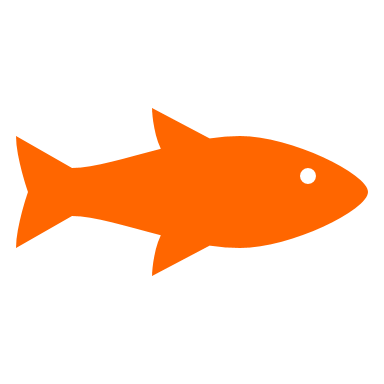 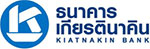 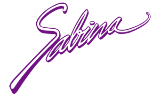 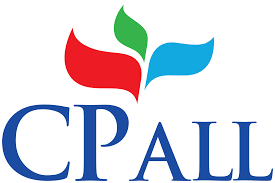 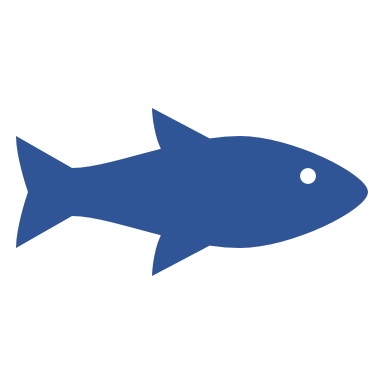 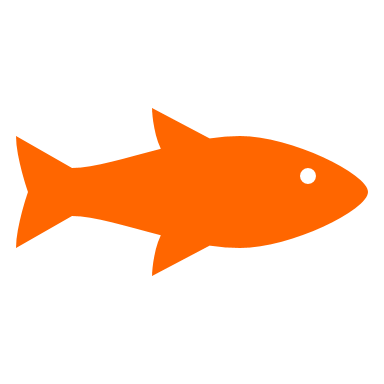 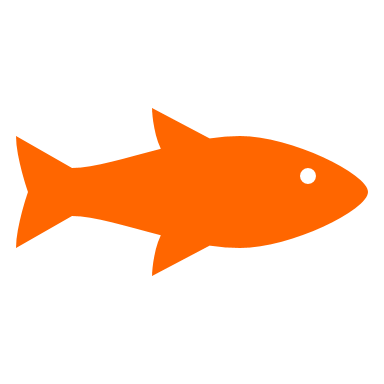 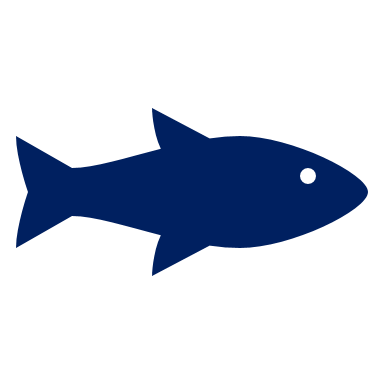 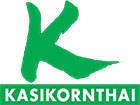 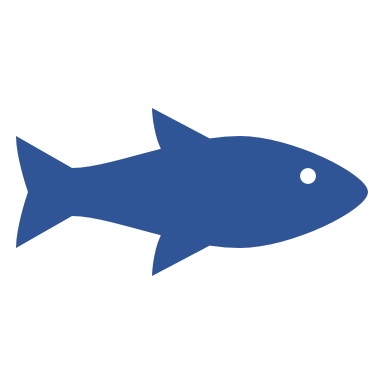 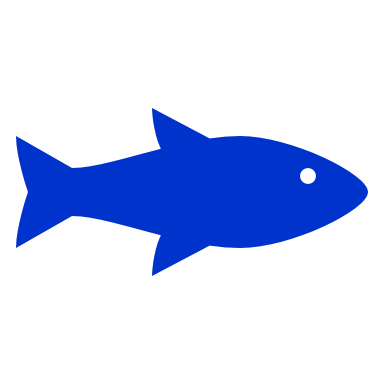 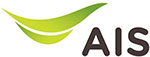 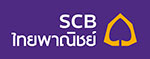 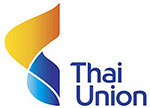 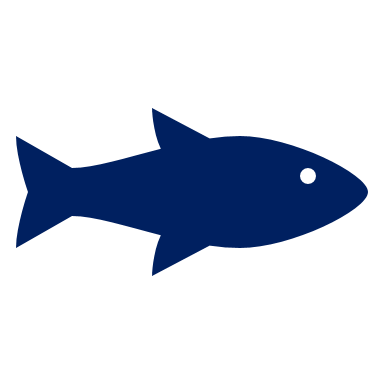 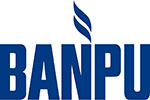 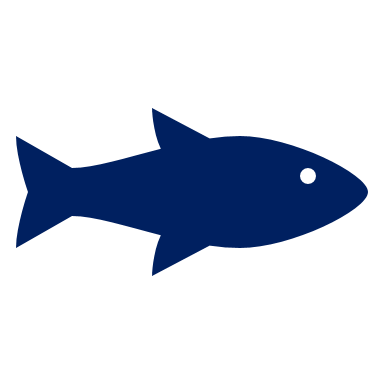 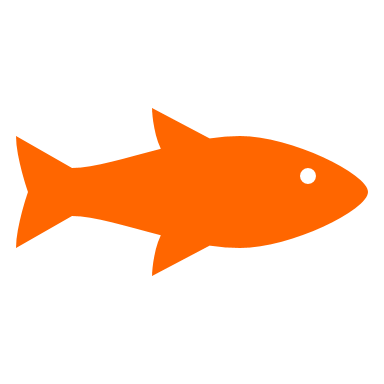 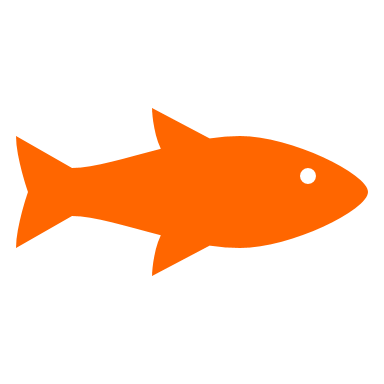 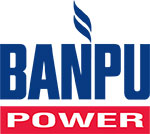 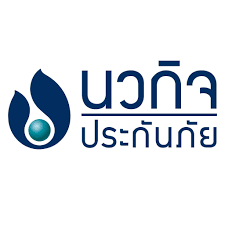 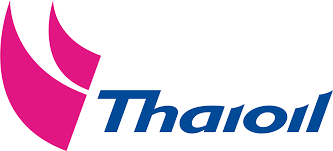 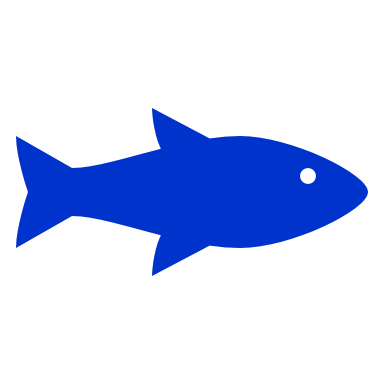 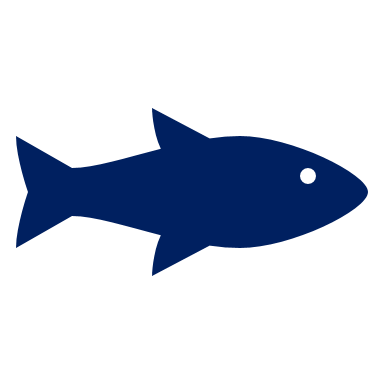 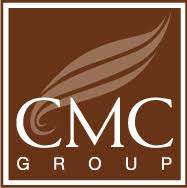 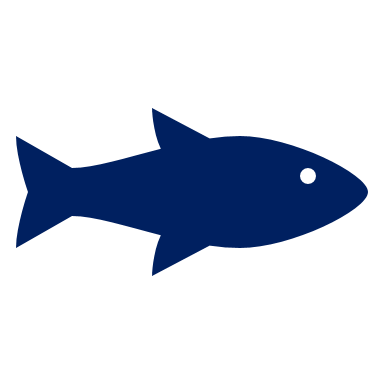 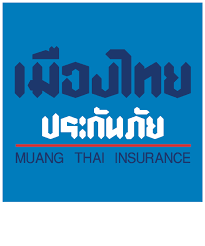 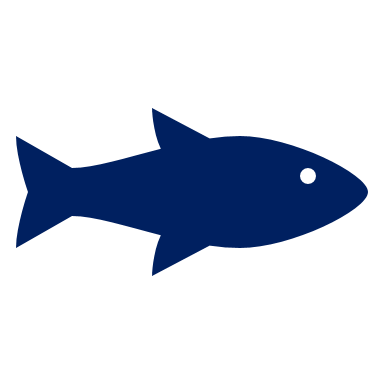 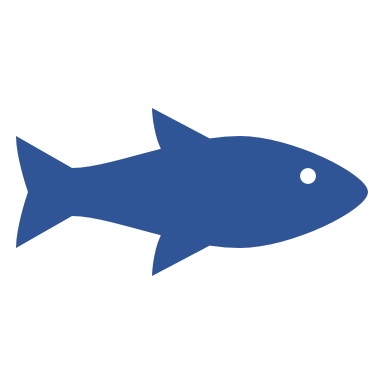 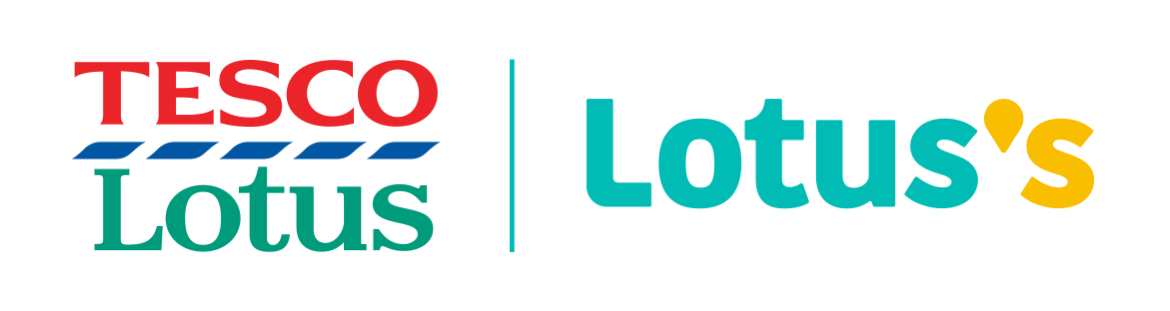 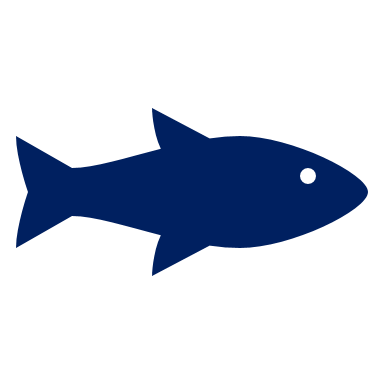 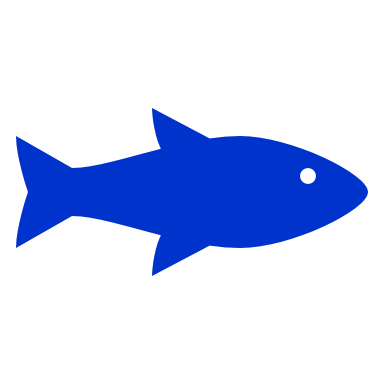 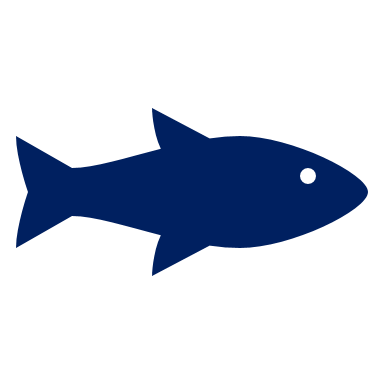 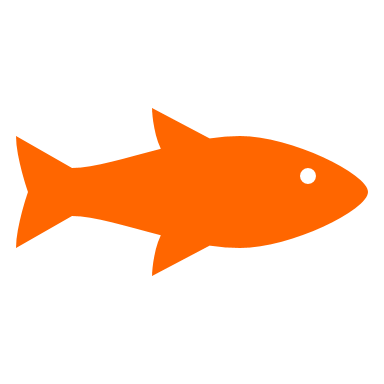 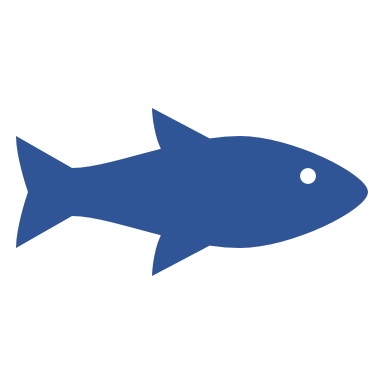 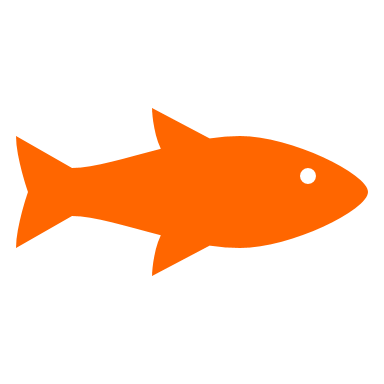 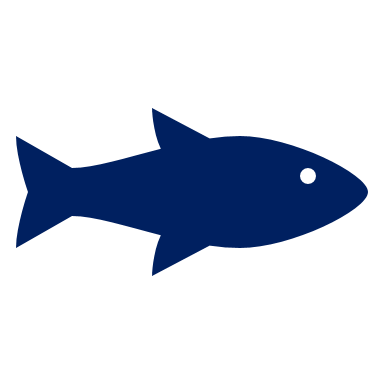 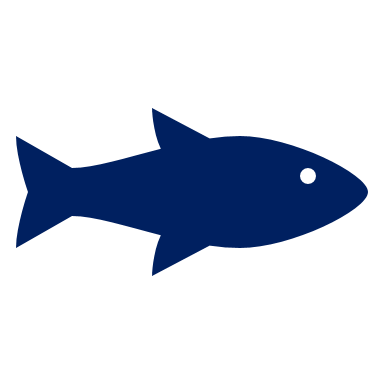 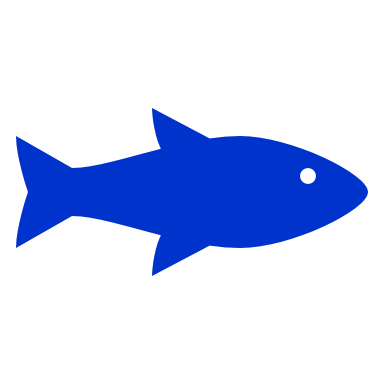 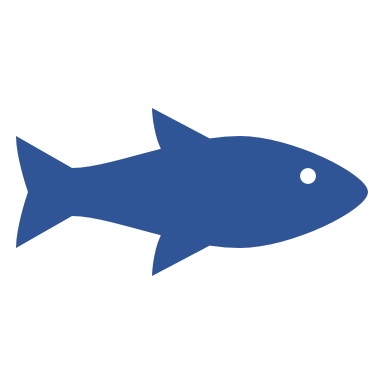 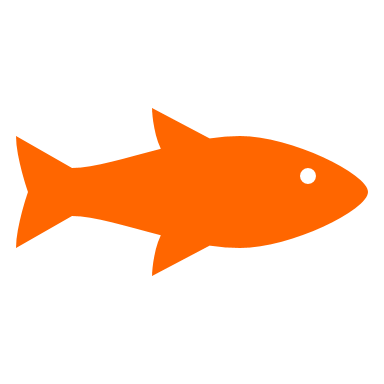 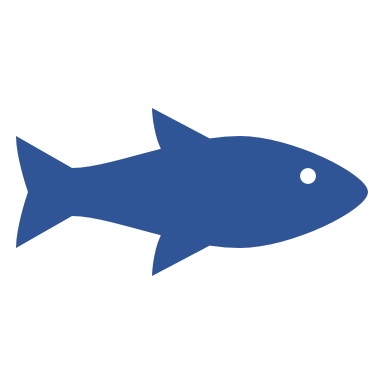 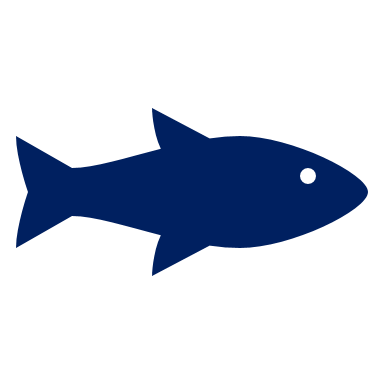 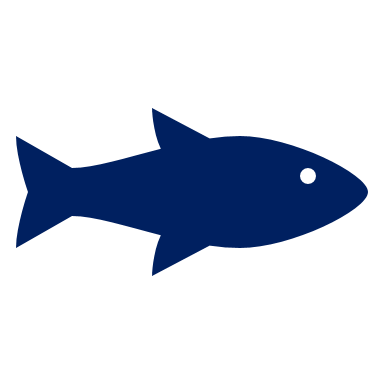 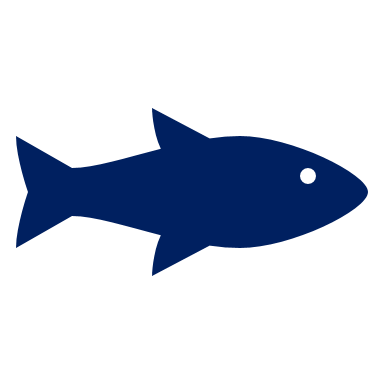 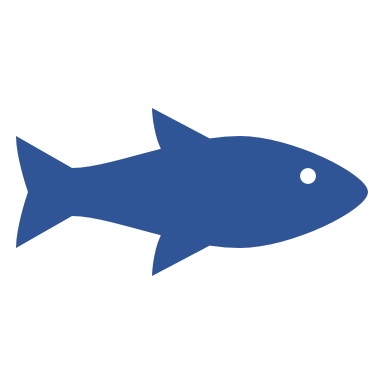 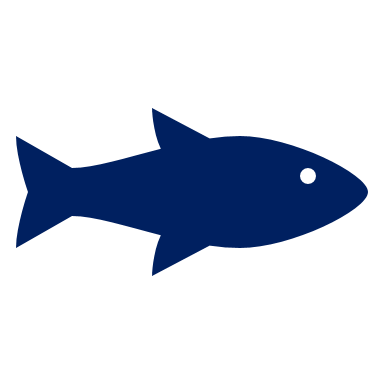 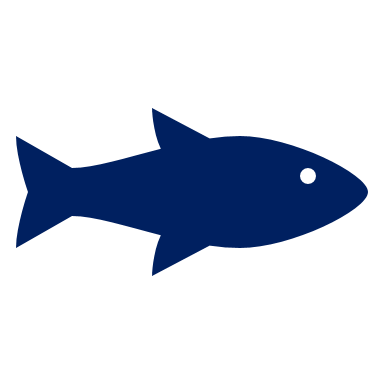 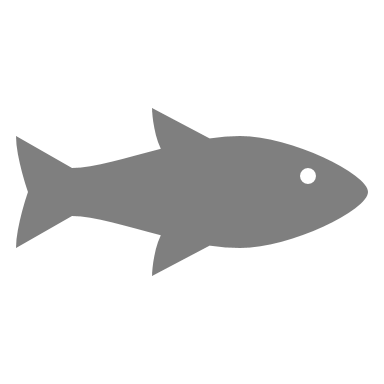 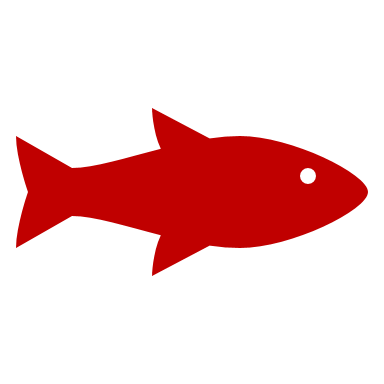 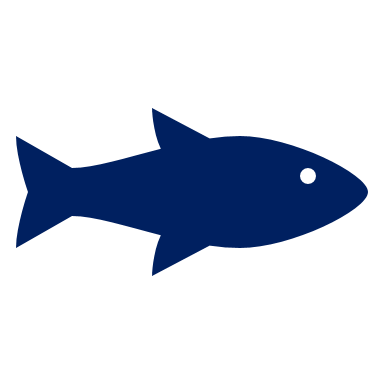 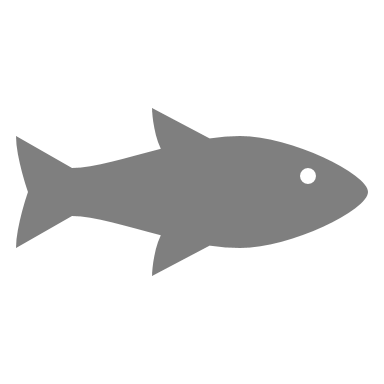 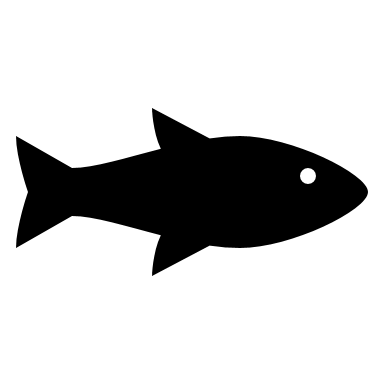 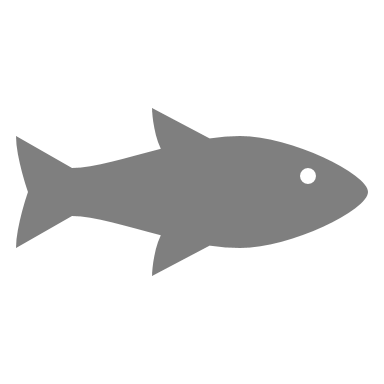 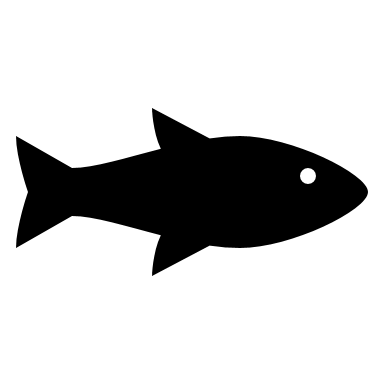 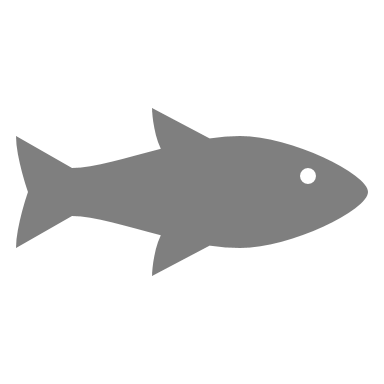 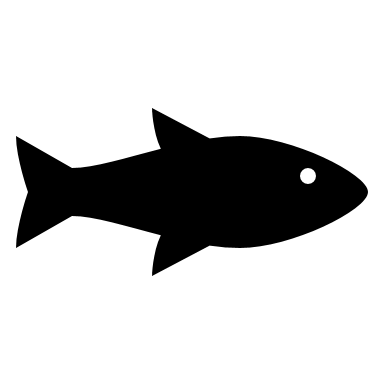 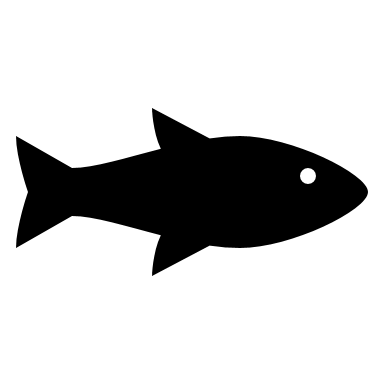 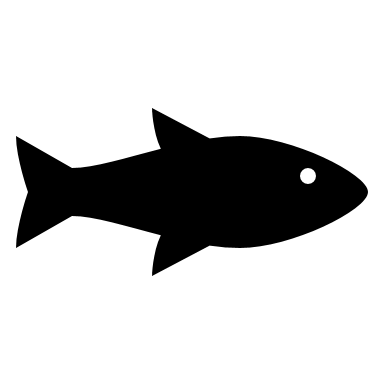 Change Agents
SMEs
บริษัทใหญ่
8
Collective Action Against Corruption (CAC)
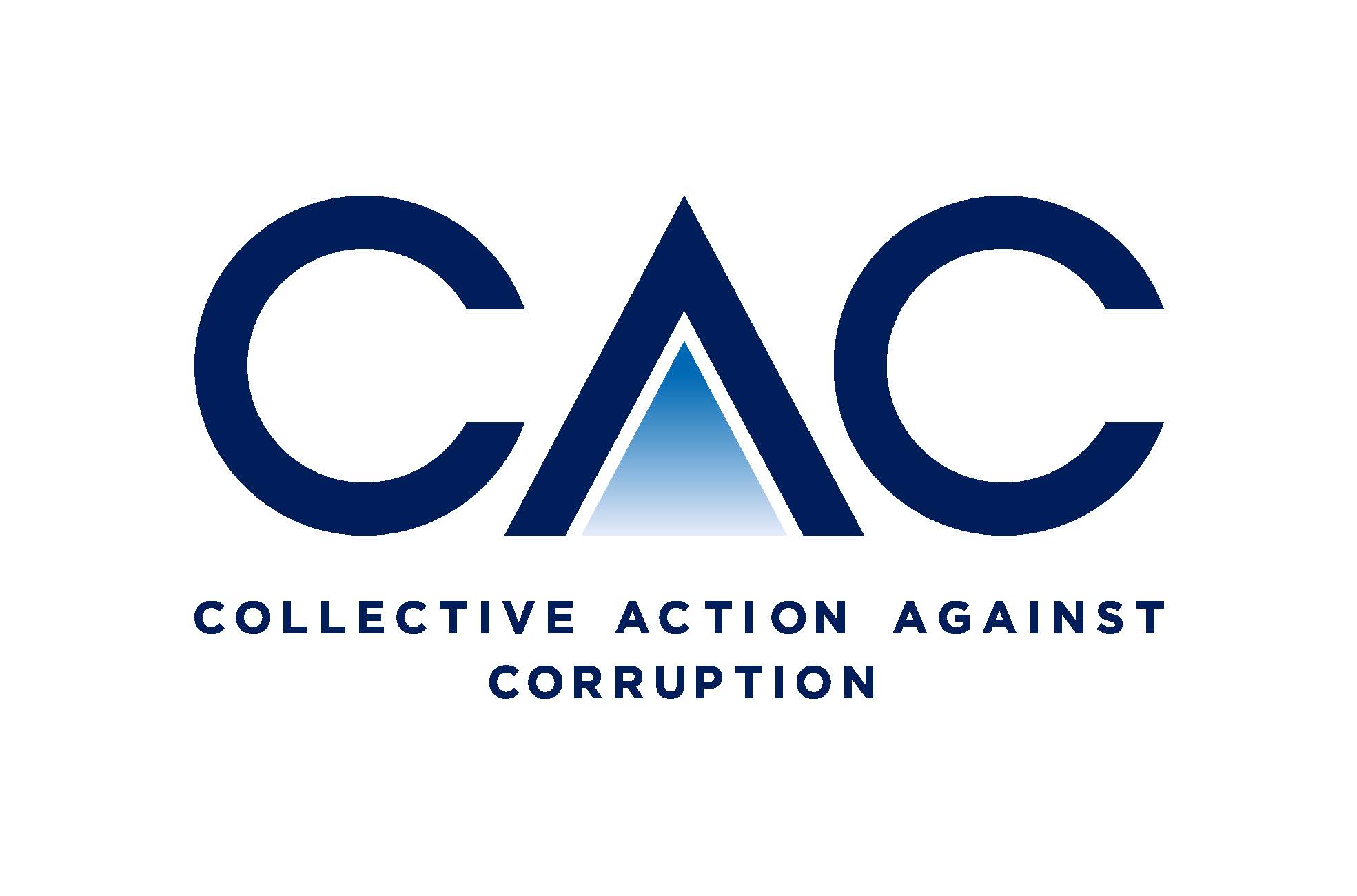 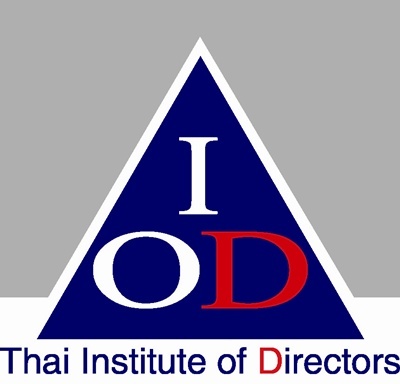 2022
Companies
Declared
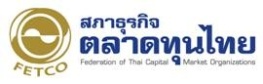 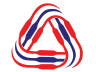 1200+
2011
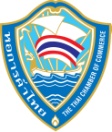 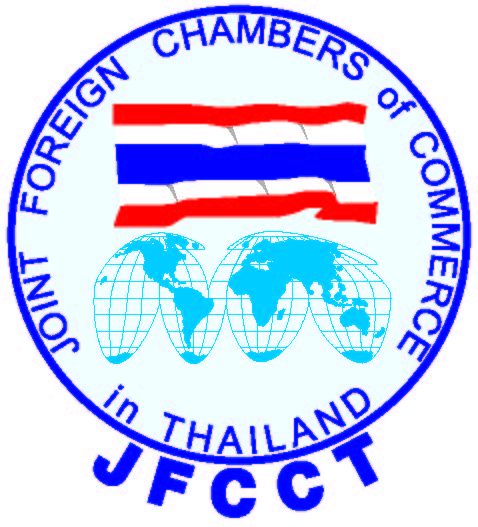 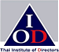 Companies
Declared
Companies
Certified
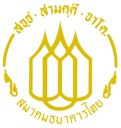 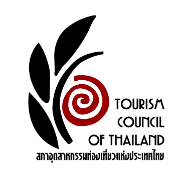 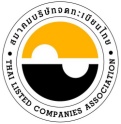 471+28
2010
27
8
(SMEs)
สมาคมส่งเสริมสถาบันกรรมการบริษัทไทย (IOD) / หอการค้าไทย / หอการค้าต่างชาติ / 
สมาคมบริษัทจดทะเบียนไทย  / สมาคมธนาคารไทย / สภาธุรกิจตลาดทุนไทย / 
สภาอุตสาหกรรมแห่งประเทศไทย / สภาอุตสาหกรรมท่องเที่ยวแห่งประเทศไทย
บทบาทผู้บริหารและพนักงานในการต่อต้านทุจริตคอร์รัปชัน
9
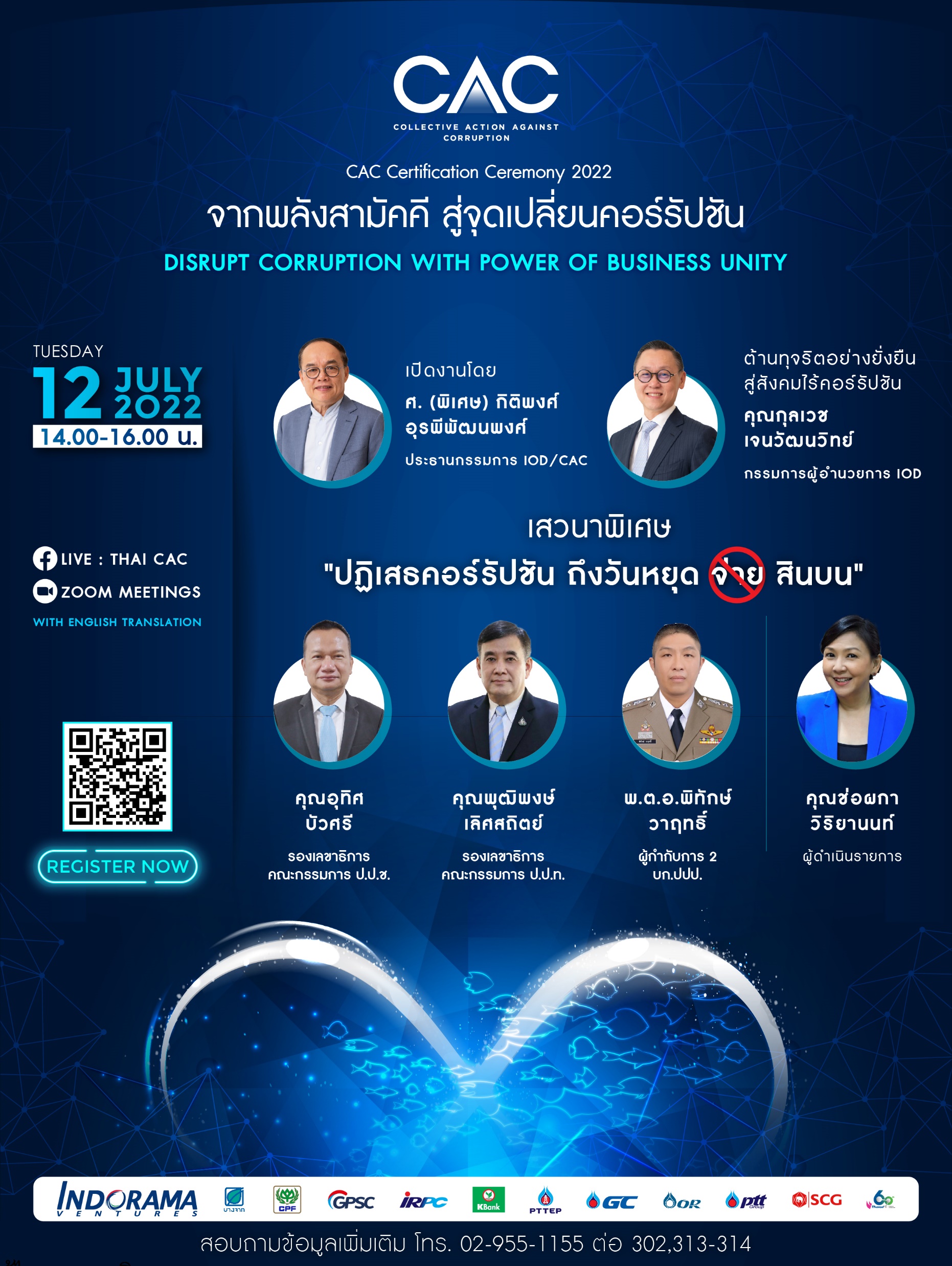 Beyond Certification…Becoming a Change Agent
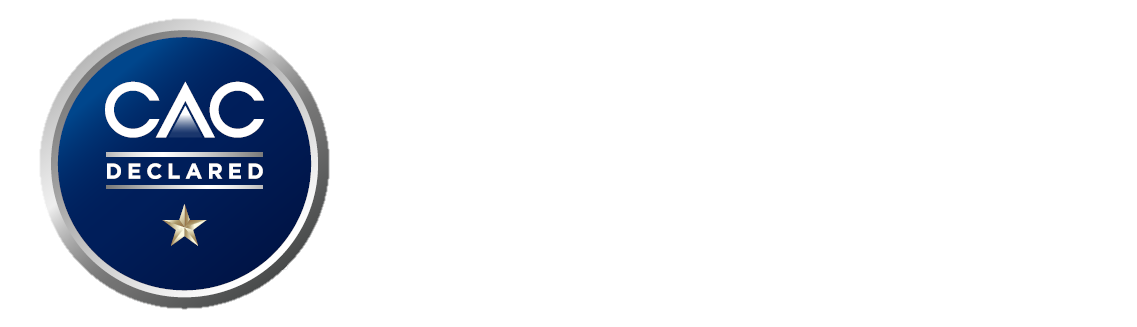 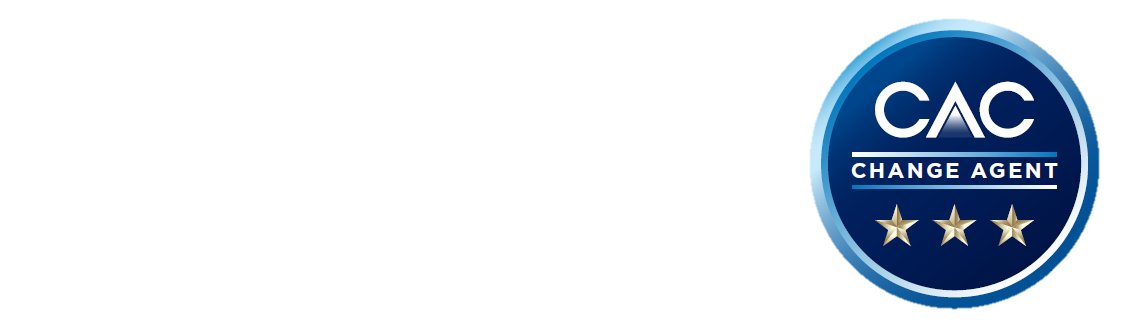 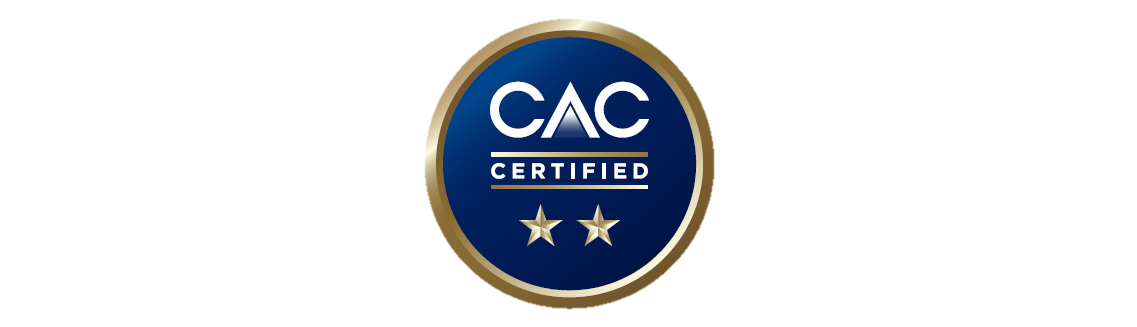 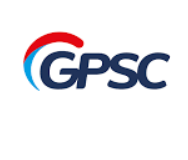 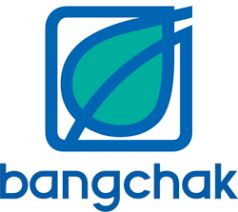 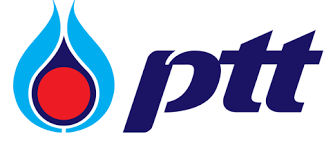 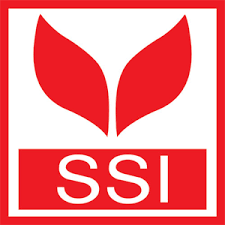 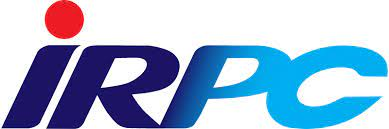 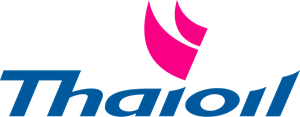 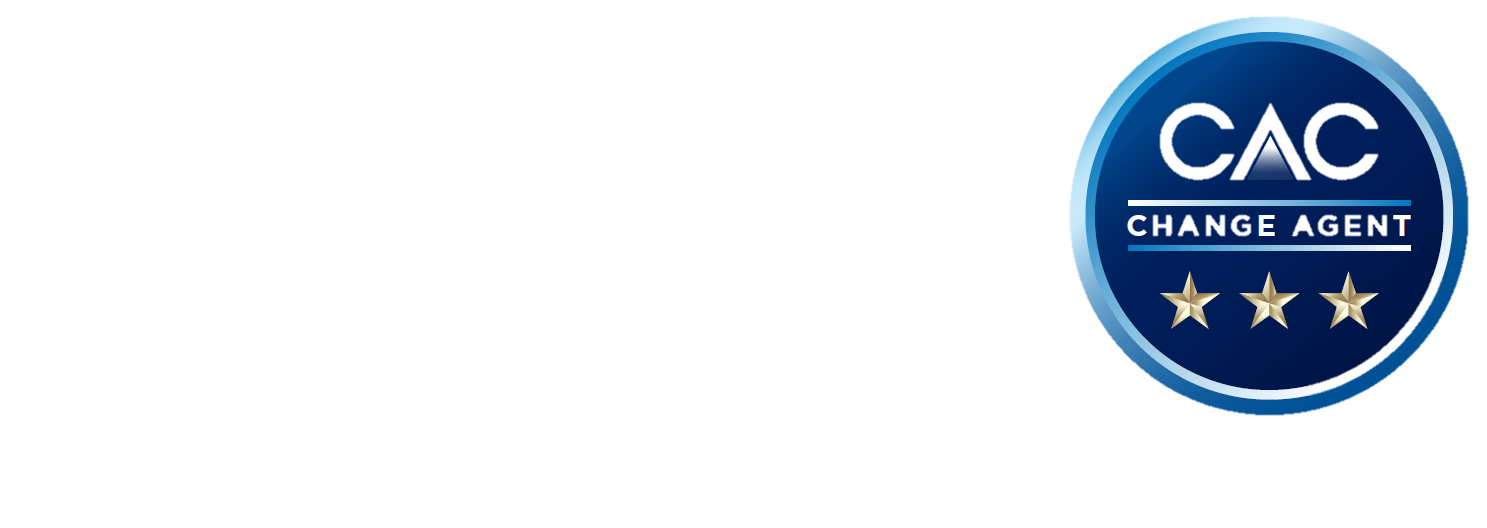 1200+
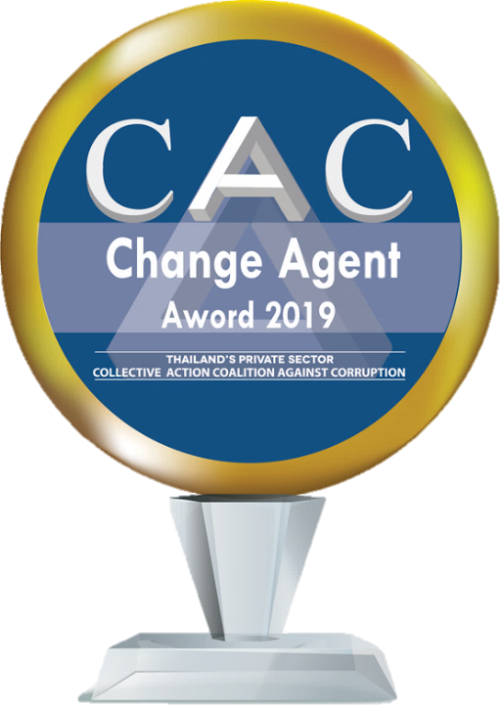 499
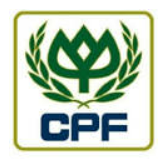 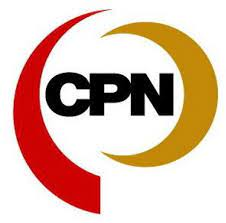 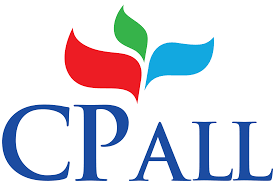 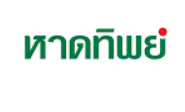 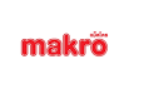 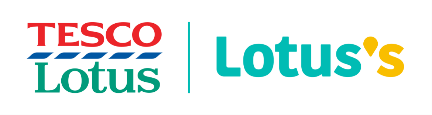 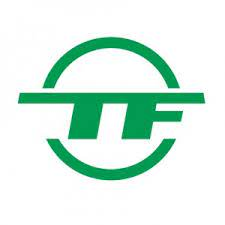 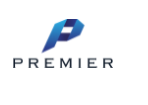 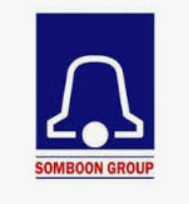 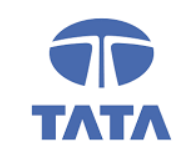 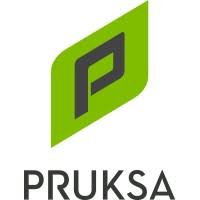 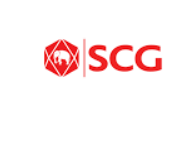 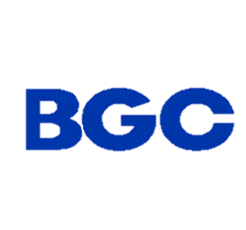 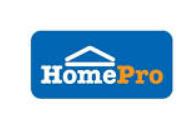 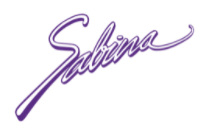 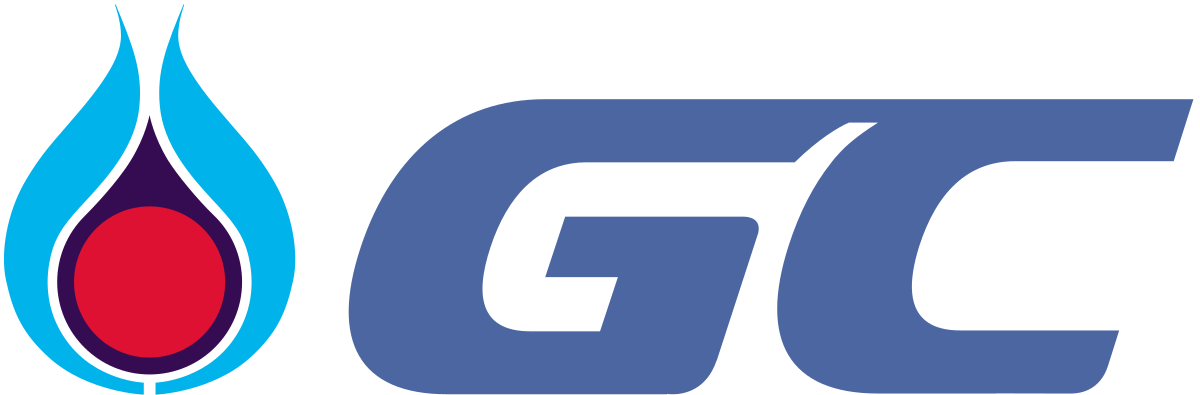 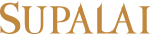 [Speaker Notes: ขอแสดงความยินดีที่ท่านได้ผ่านการรับรอง เข้าเป็นหนึ่งในแนวร่วมฯ ซึ่งปัจจุบันมีบริษัทที่ผ่านการรับรองทั้งหมด 491 บริษัท โดยมี SME 26 บริษัทรวมอยู่ด้วย
อยากสนับสนุนให้บริษัทเดินทางต่อ เพื่อขยายแนวร่วมไปยัง supply chain
ขอเชิญชวนให้เข้าเป็น CAC Change Agent ซึ่งเป็นสถานะสูงสุดสำหรับบริษัทที่ผ่านการรับรองกับ CAC ที่ชักชวนให้ supply chain ของตนเข้าร่วมกับ CAC โดยในตอนนี้มี 22 บริษัท ชั้นนำที่ได้เข้าร่วมโครงการ]
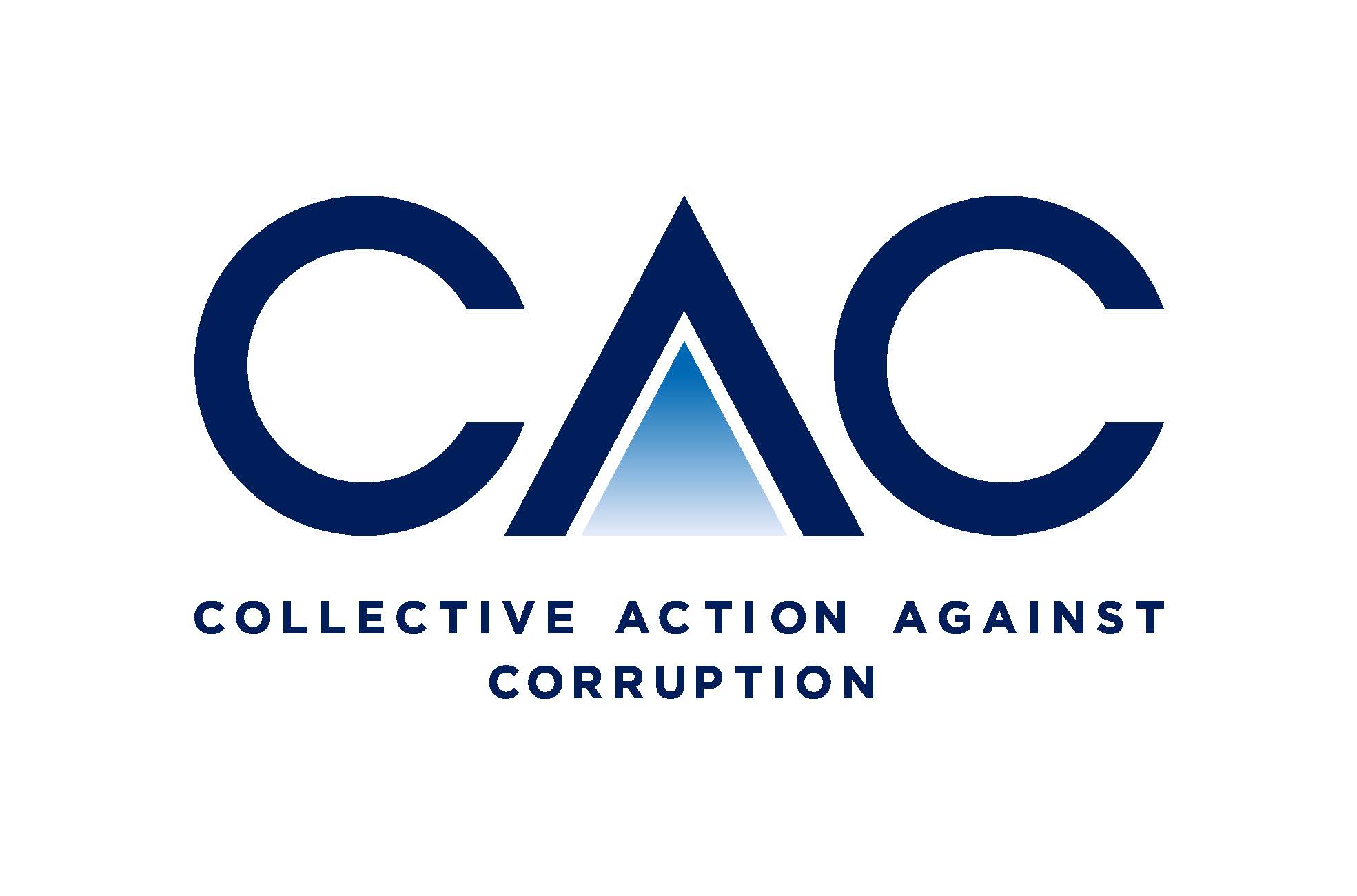 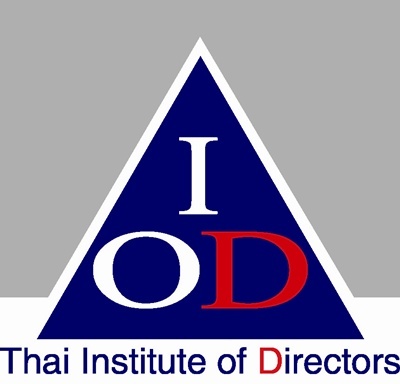 Anti-corruption Measures
Communications
Staff Competencies
Policies and Procedures
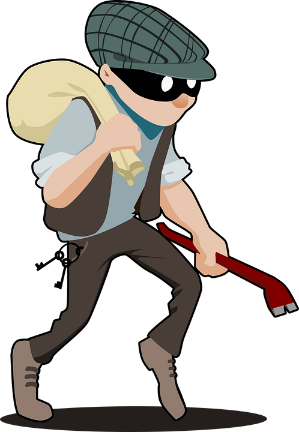 Mitigation Measures
Risks
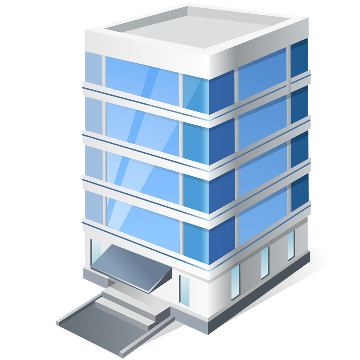 Improvement
Whistleblowing channel
บทบาทผู้บริหารและพนักงานในการต่อต้านทุจริตคอร์รัปชัน
11
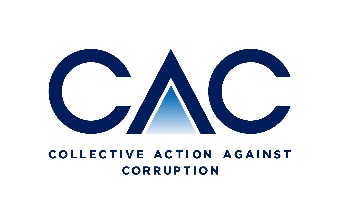 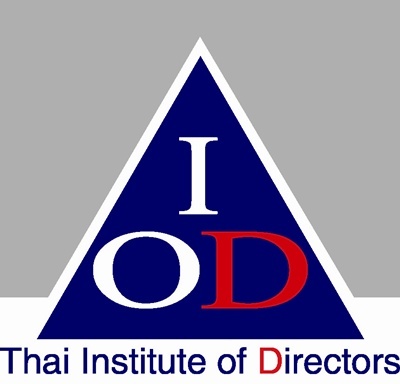 Success Factors in Preventing Bribery
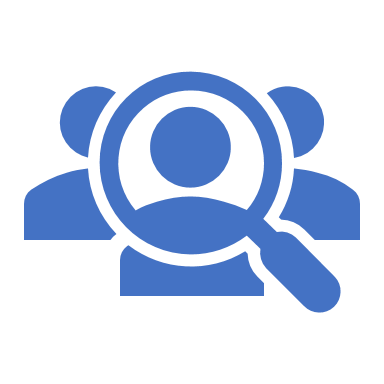 #1 Good Risk Assessment (LOCAL CONTEXT)
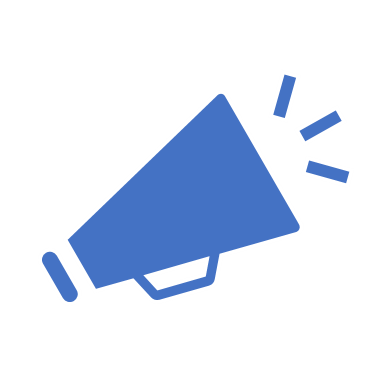 #2 Effective Controls
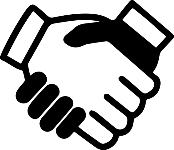 #3 Clear Policies and Procedures (Thai) / Real Implementation
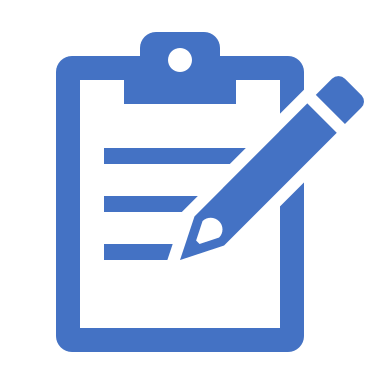 #4 Develop Anti-Corruption Culture: Tone at the Top / Clear targets / Everyone participates


?
บทบาทผู้บริหารและพนักงานในการต่อต้านทุจริตคอร์รัปชัน
12
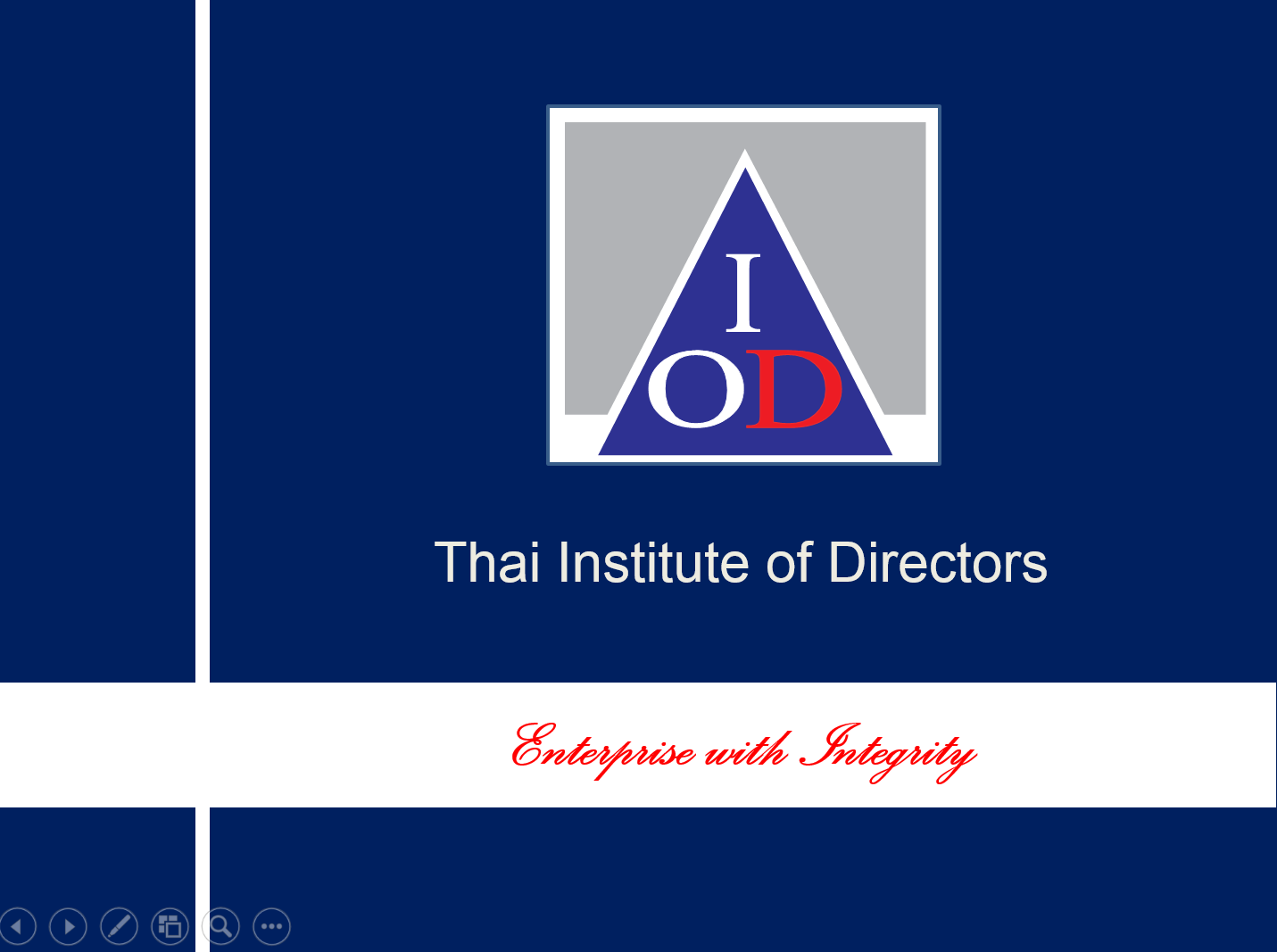 13
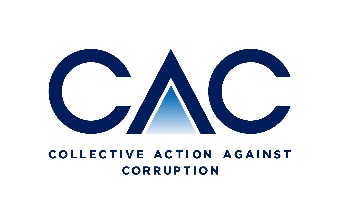 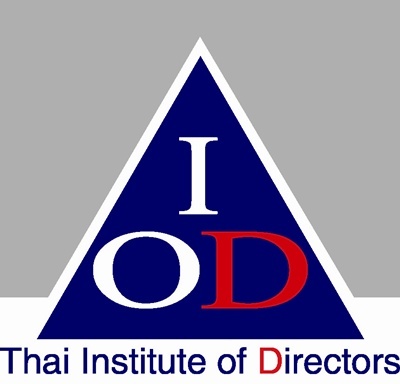 Elements of Success in Fighting Corruption
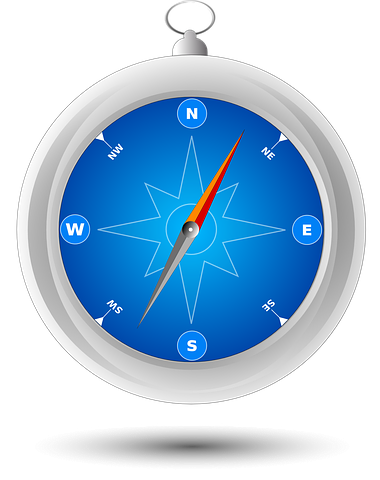 Mindset
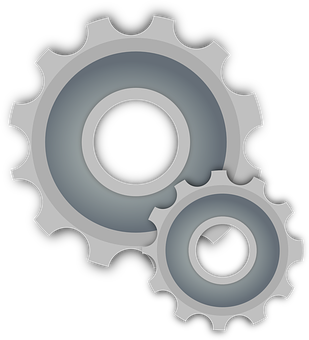 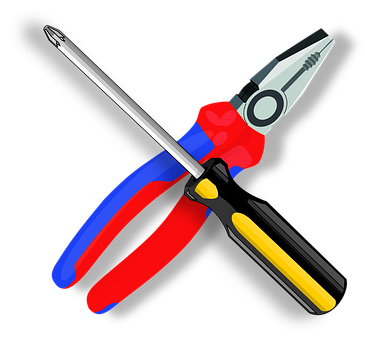 Tools Process
Practise
บทบาทผู้บริหารและพนักงานในการต่อต้านทุจริตคอร์รัปชัน
14